UNIT 10 – STAYING HEALTHY 
Lesson 8 - PROJECT
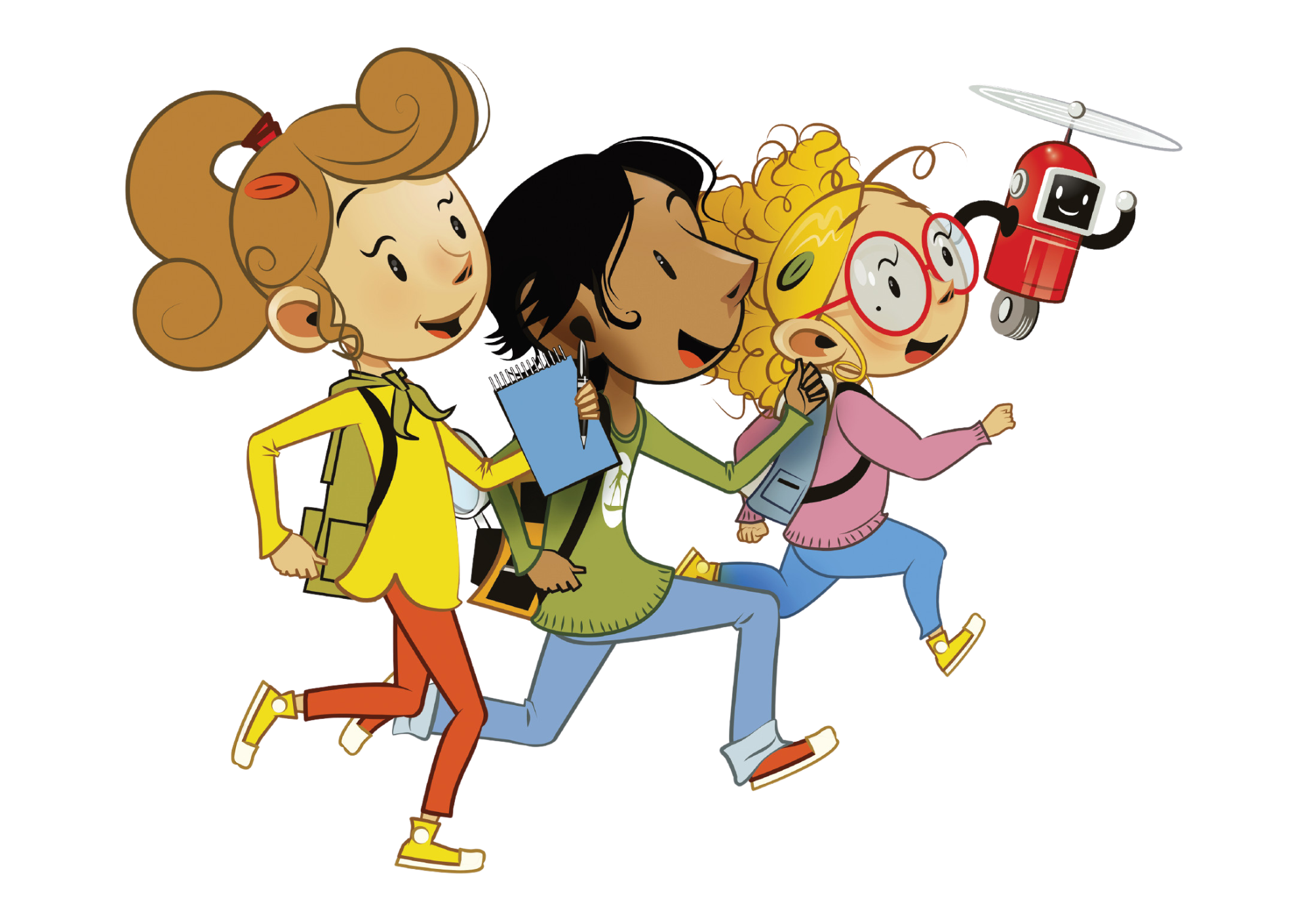 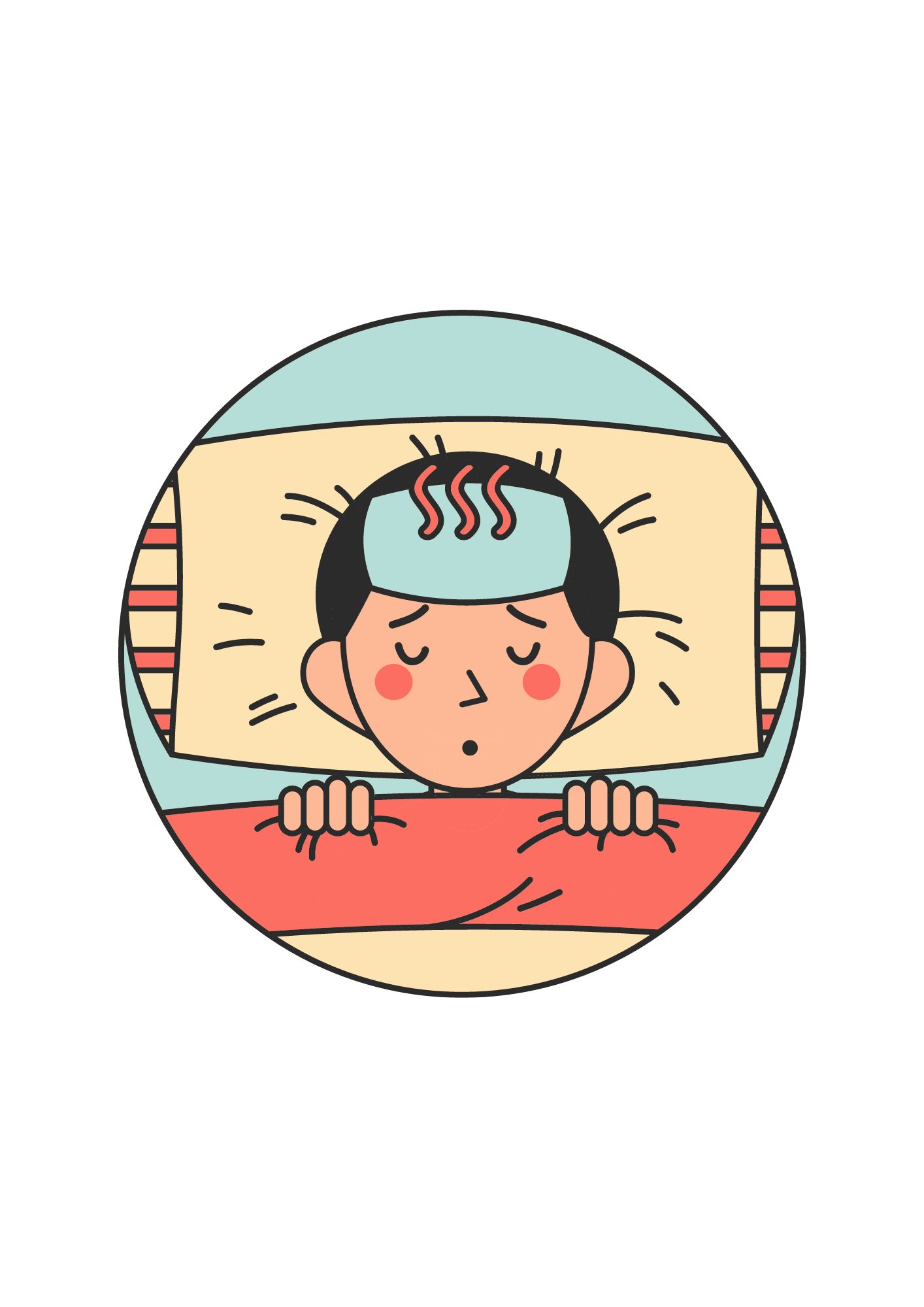 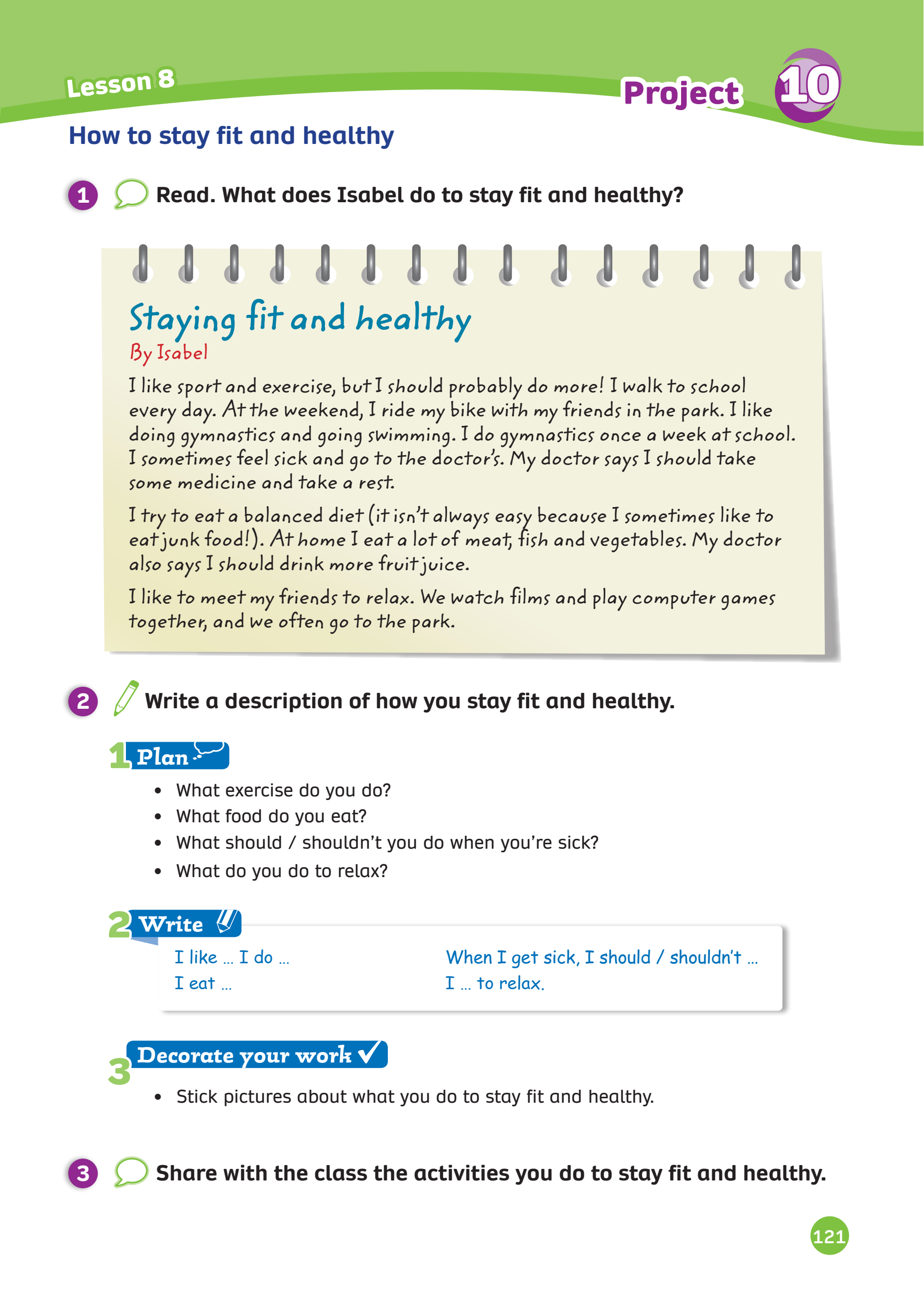 UNIT 10 – Lesson 8
We’re learning…
- To review.
- To write and talk about: How to stay fit and healthy.
- PB p. 121
- AB p.95
WARM-UP ACTIVITY
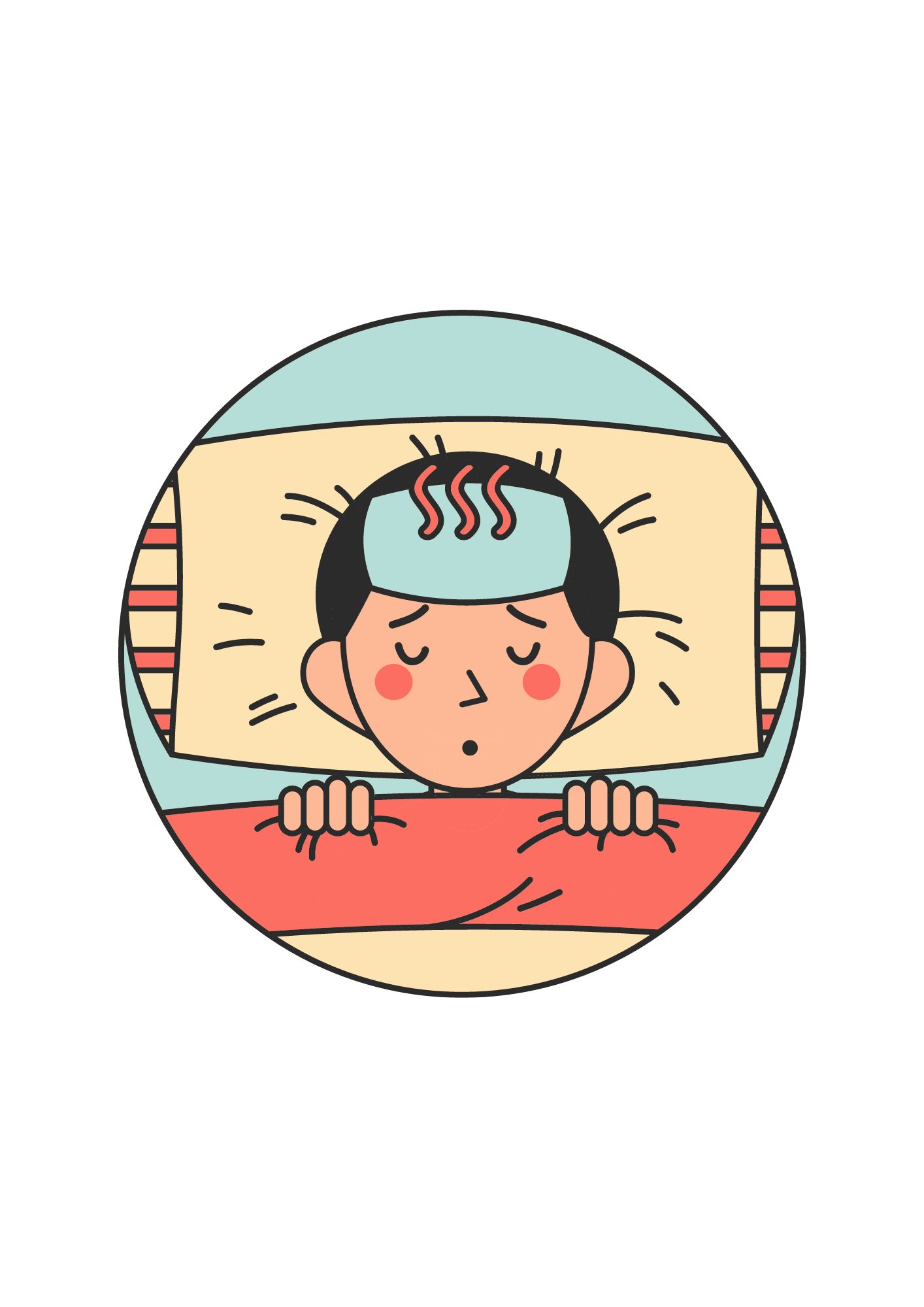 Activity: Answer the question
Students work in  groups of 4. Each group takes out a pen or ruler and puts it in the middle of each group.
Teacher shows the text and give 2 minutes for students to read the information. 
Teacher asks the questions and students listen, find the information in the picture, then raise the pens or ruler to get a chance to answer. 
The fastest group with the correct information receives 2 points.
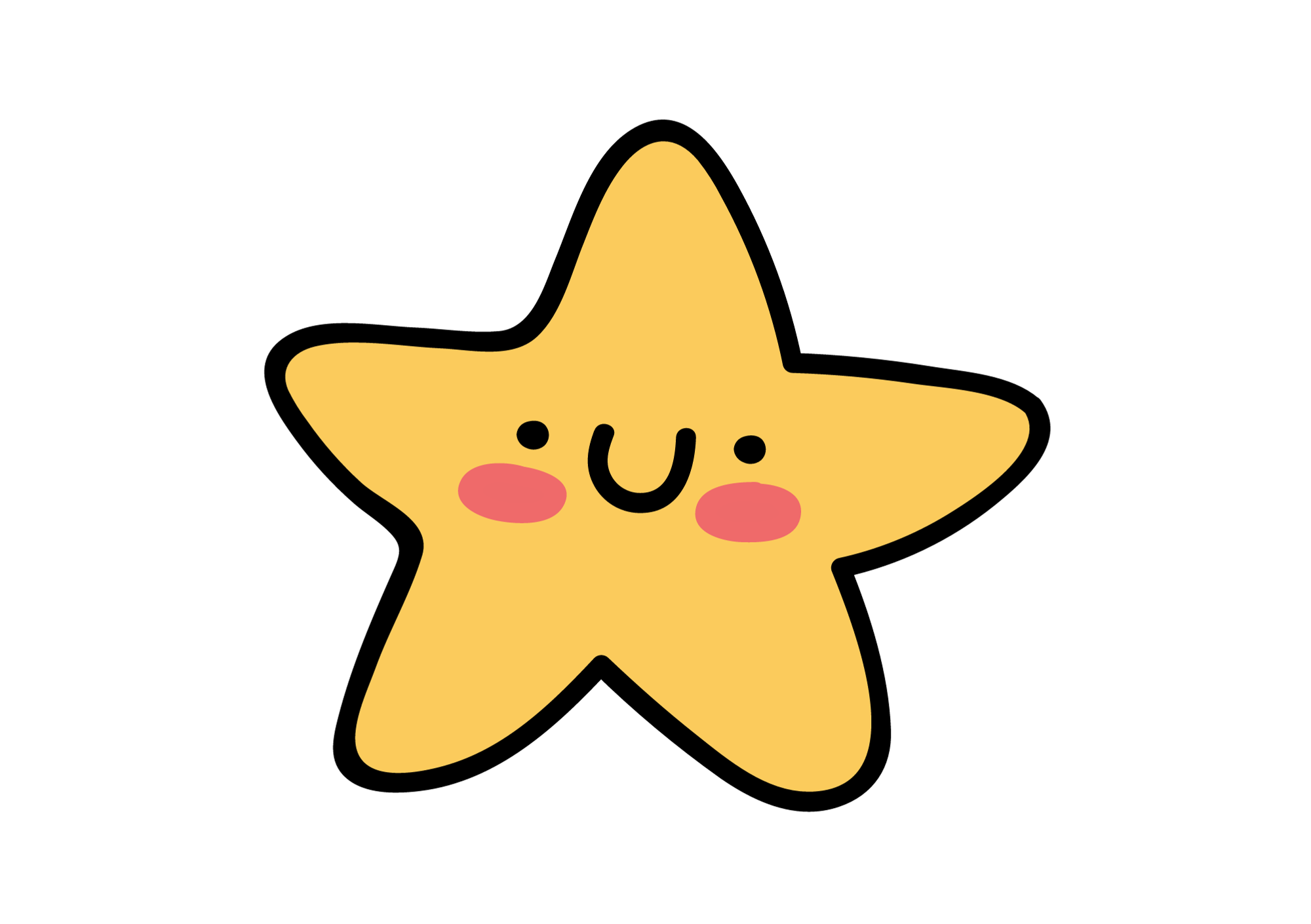 WARM-UP ACTIVITY
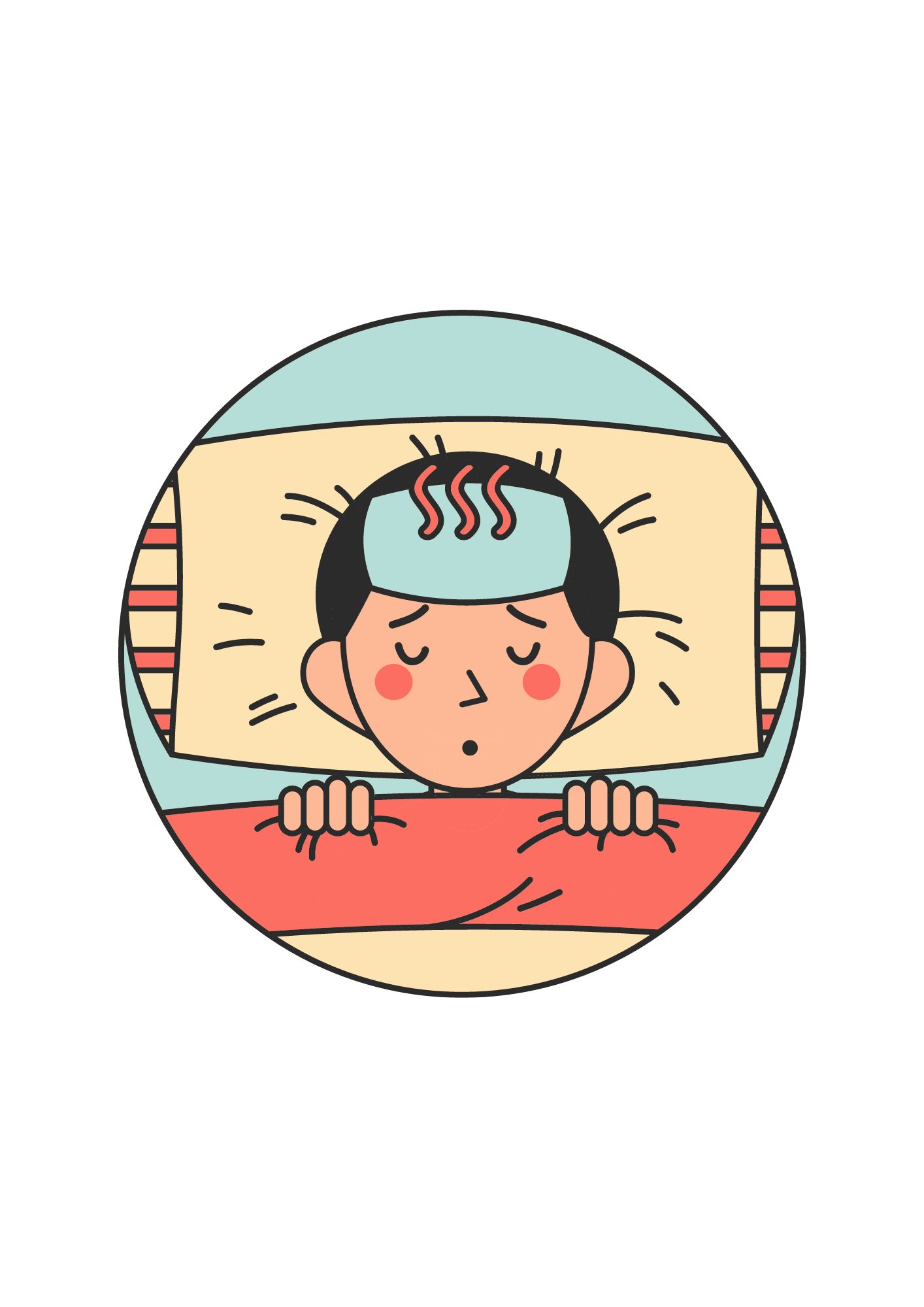 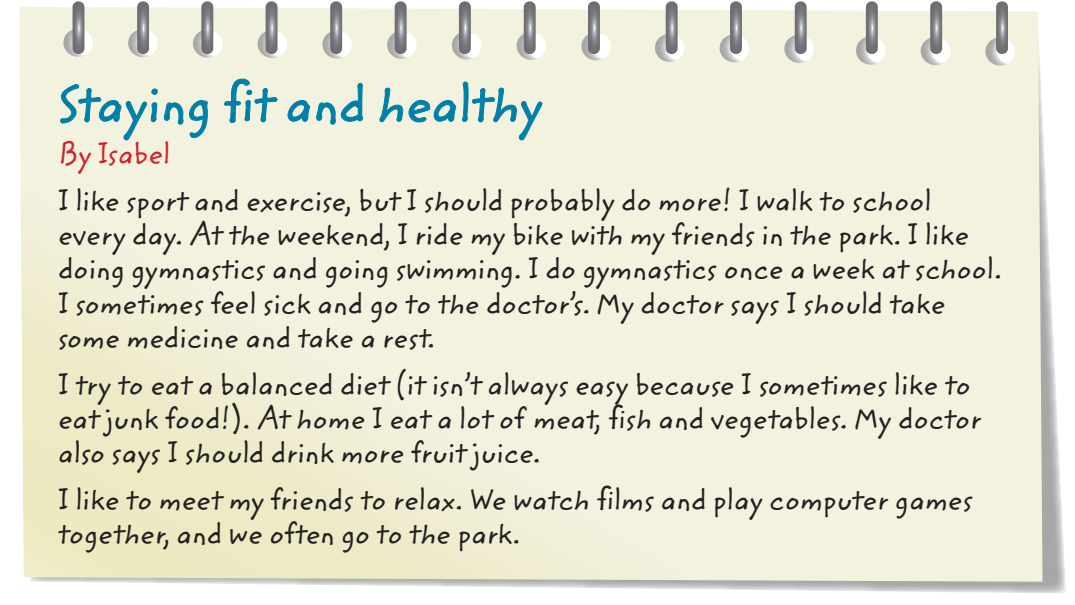 WARM-UP ACTIVITY
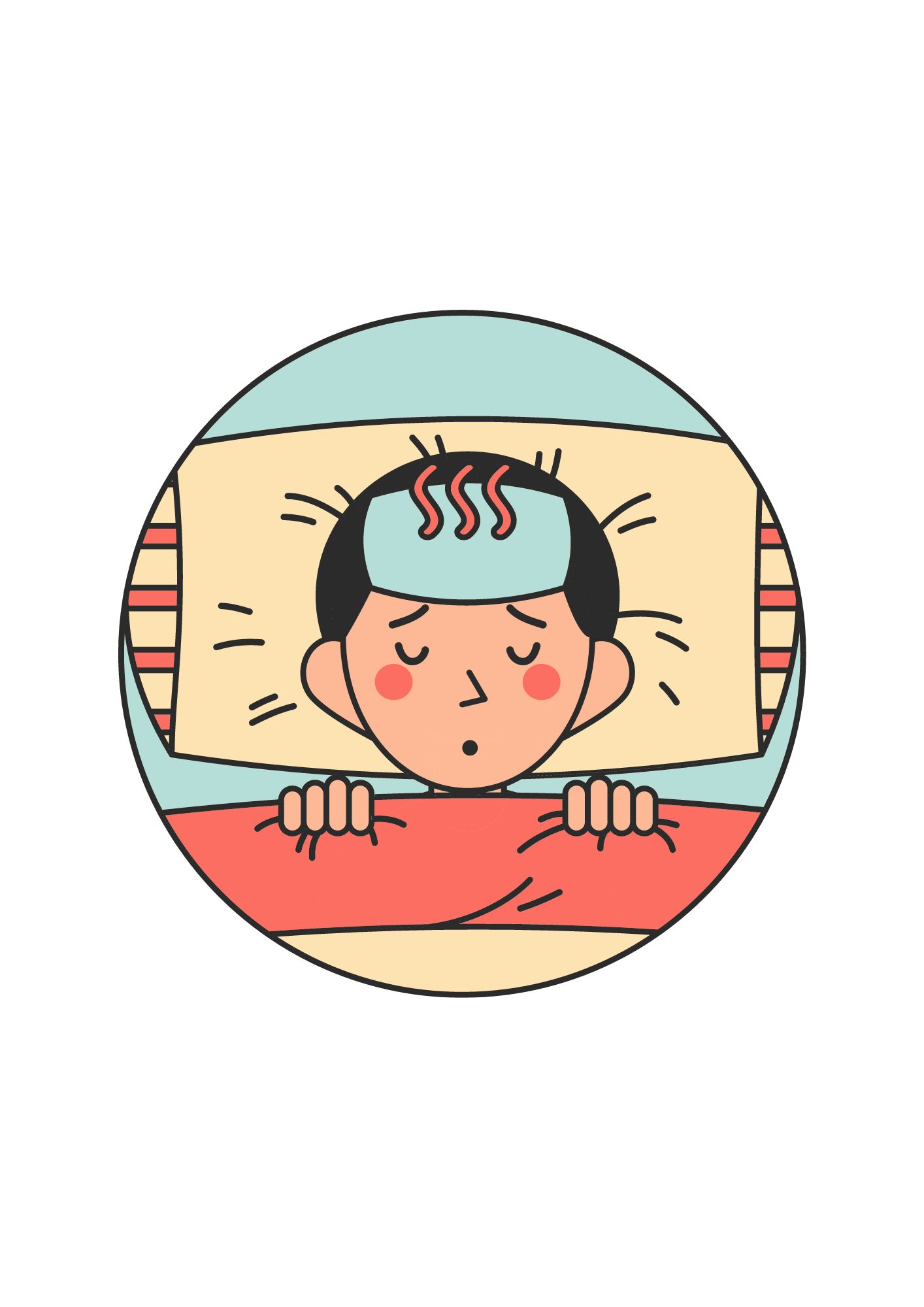 It’s about Staying fit and healthy.
What does the text talk about?
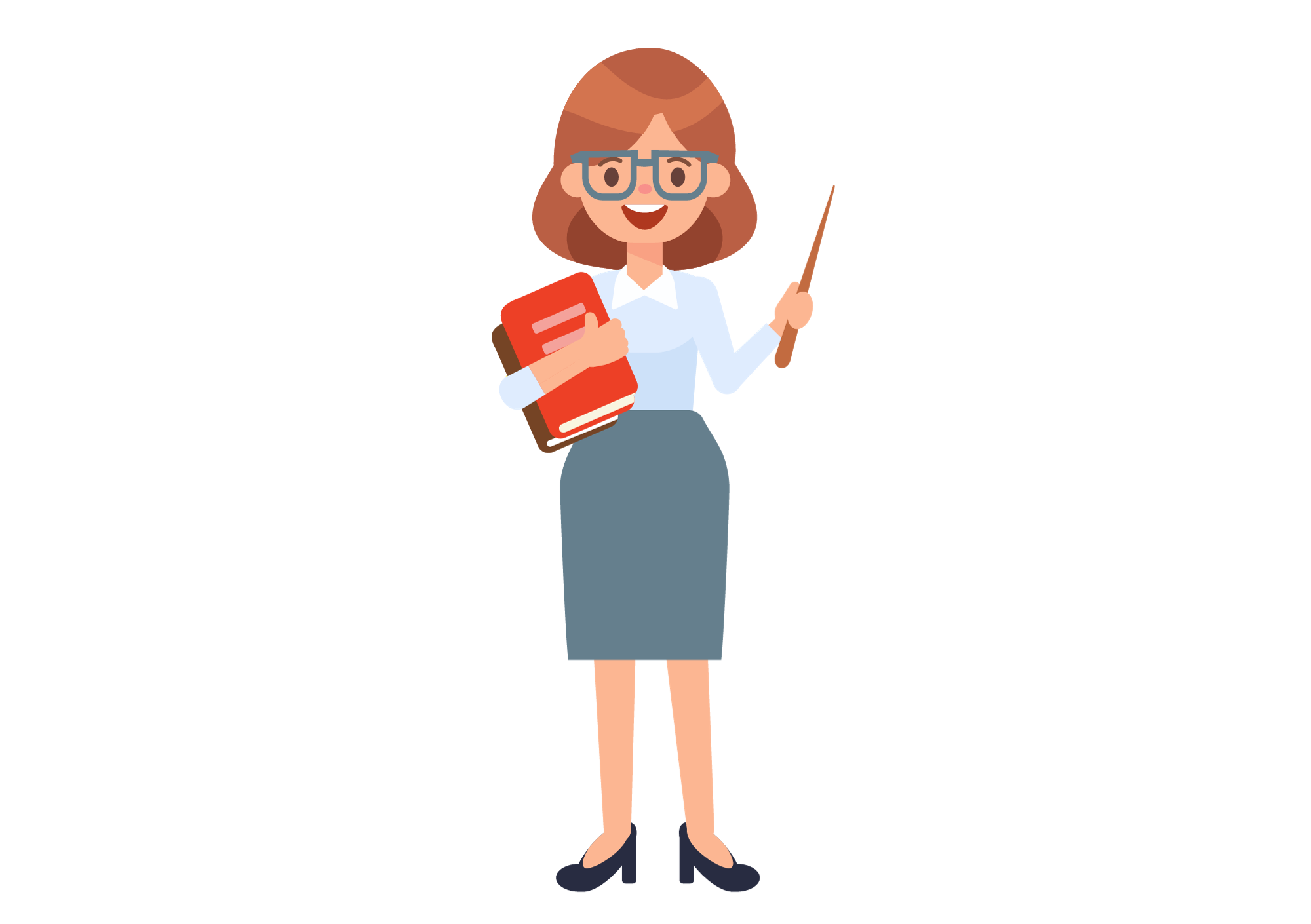 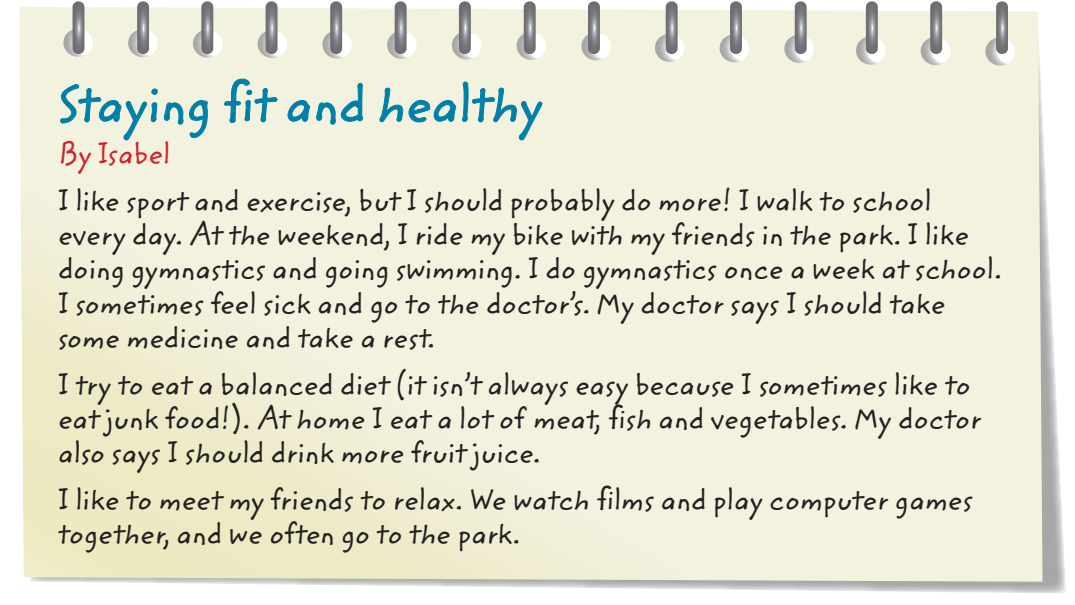 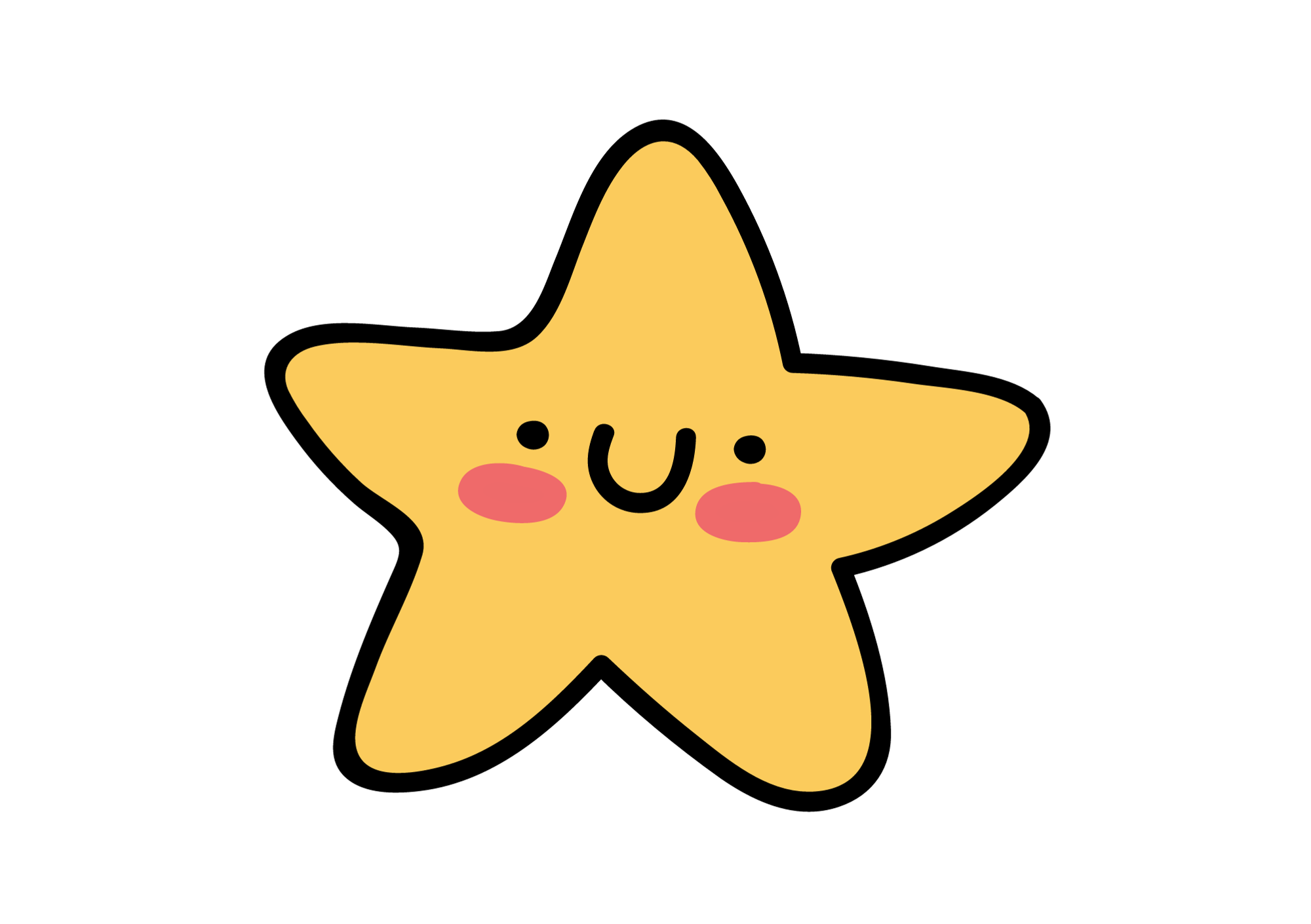 Answer
WARM-UP ACTIVITY
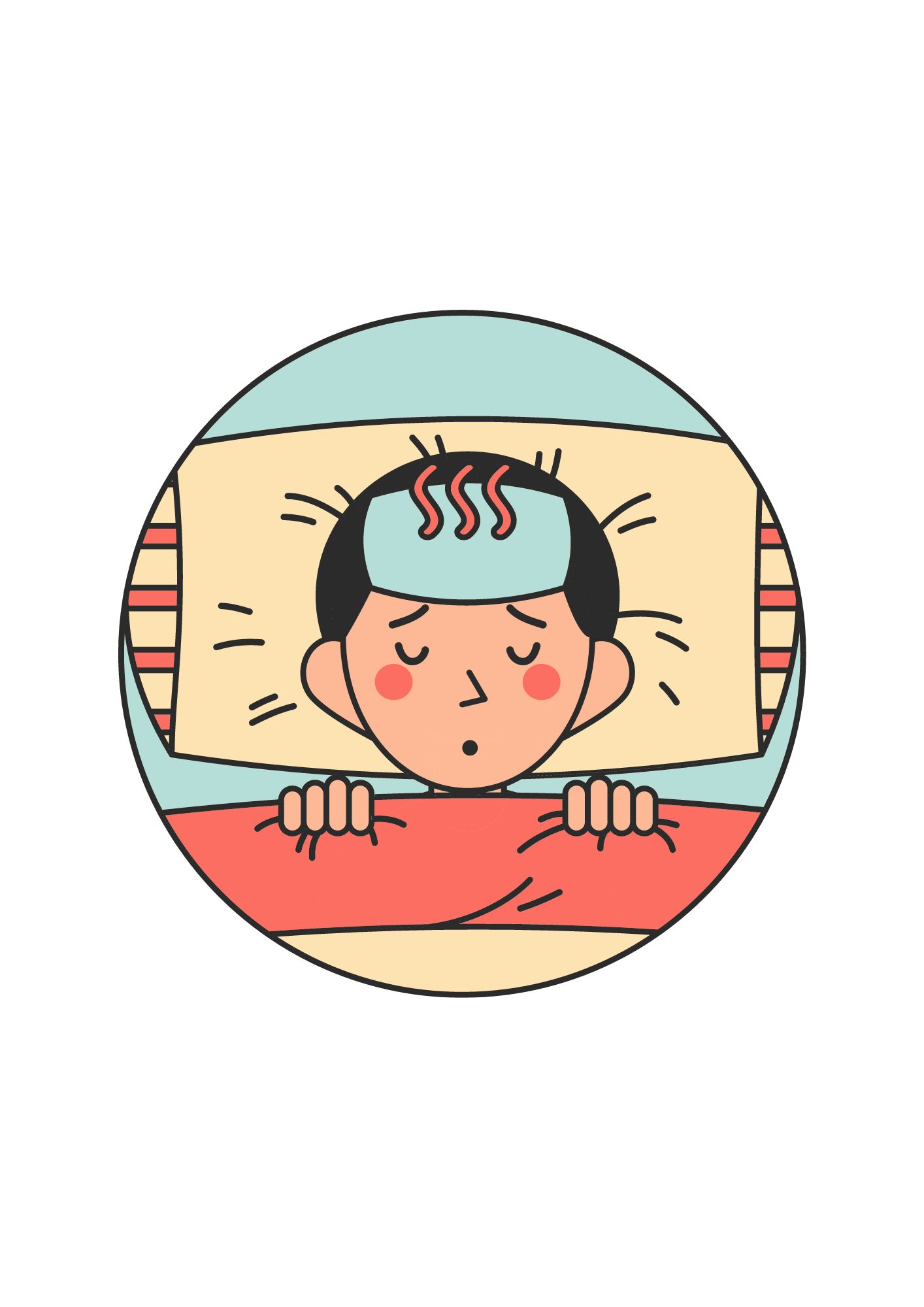 The text talks about “Isabel”.
Who is the text about?
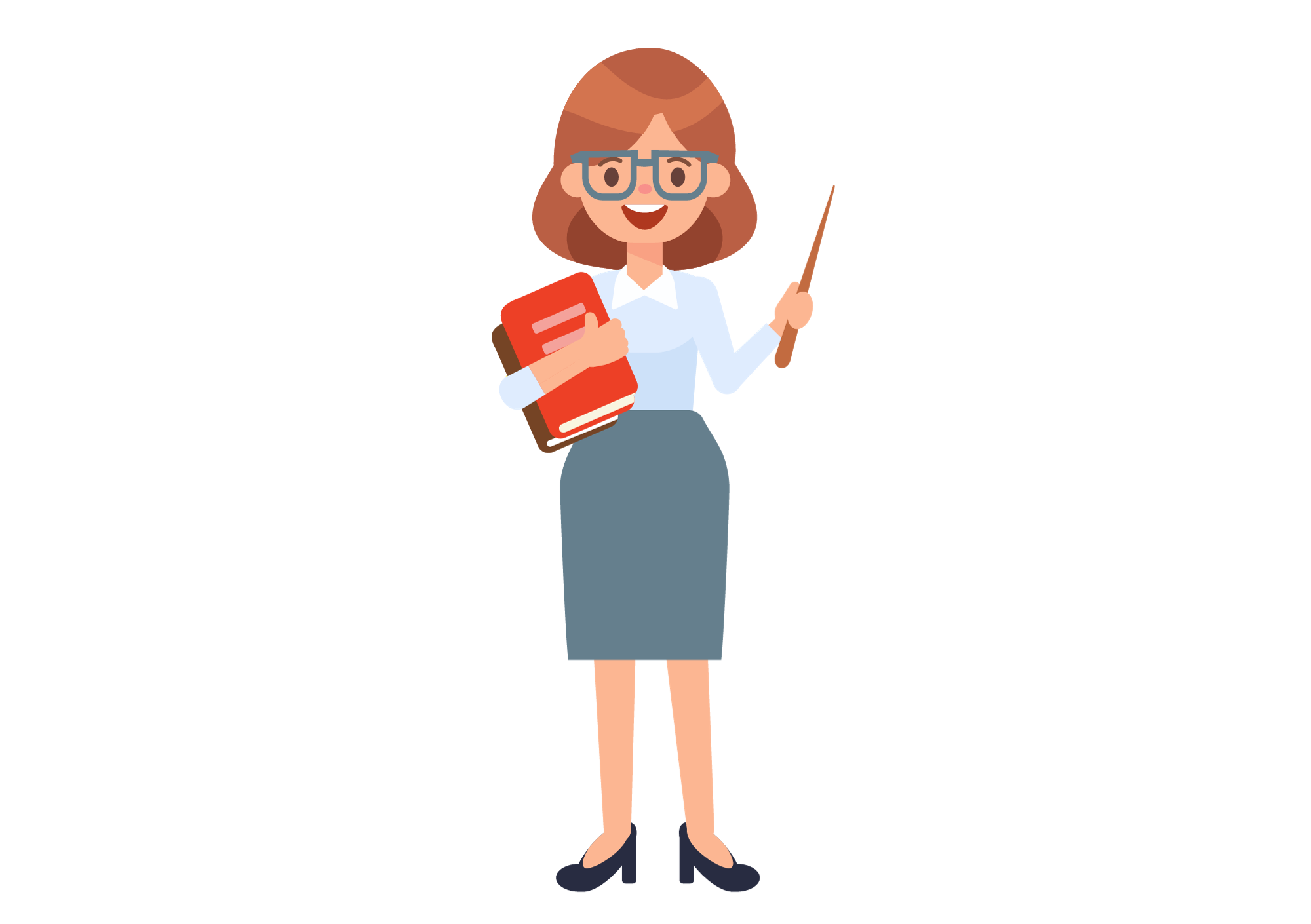 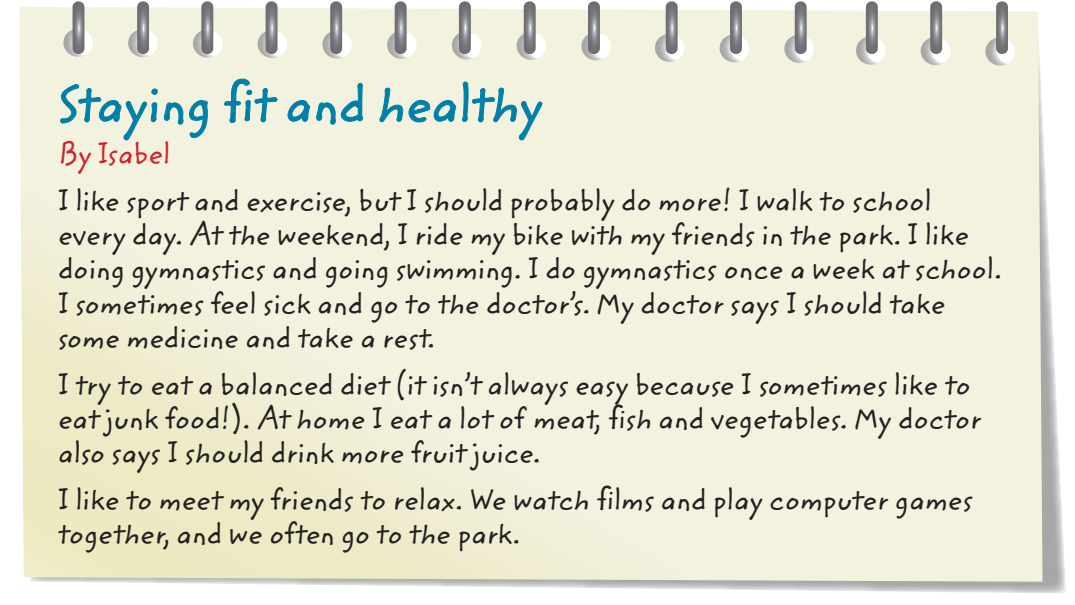 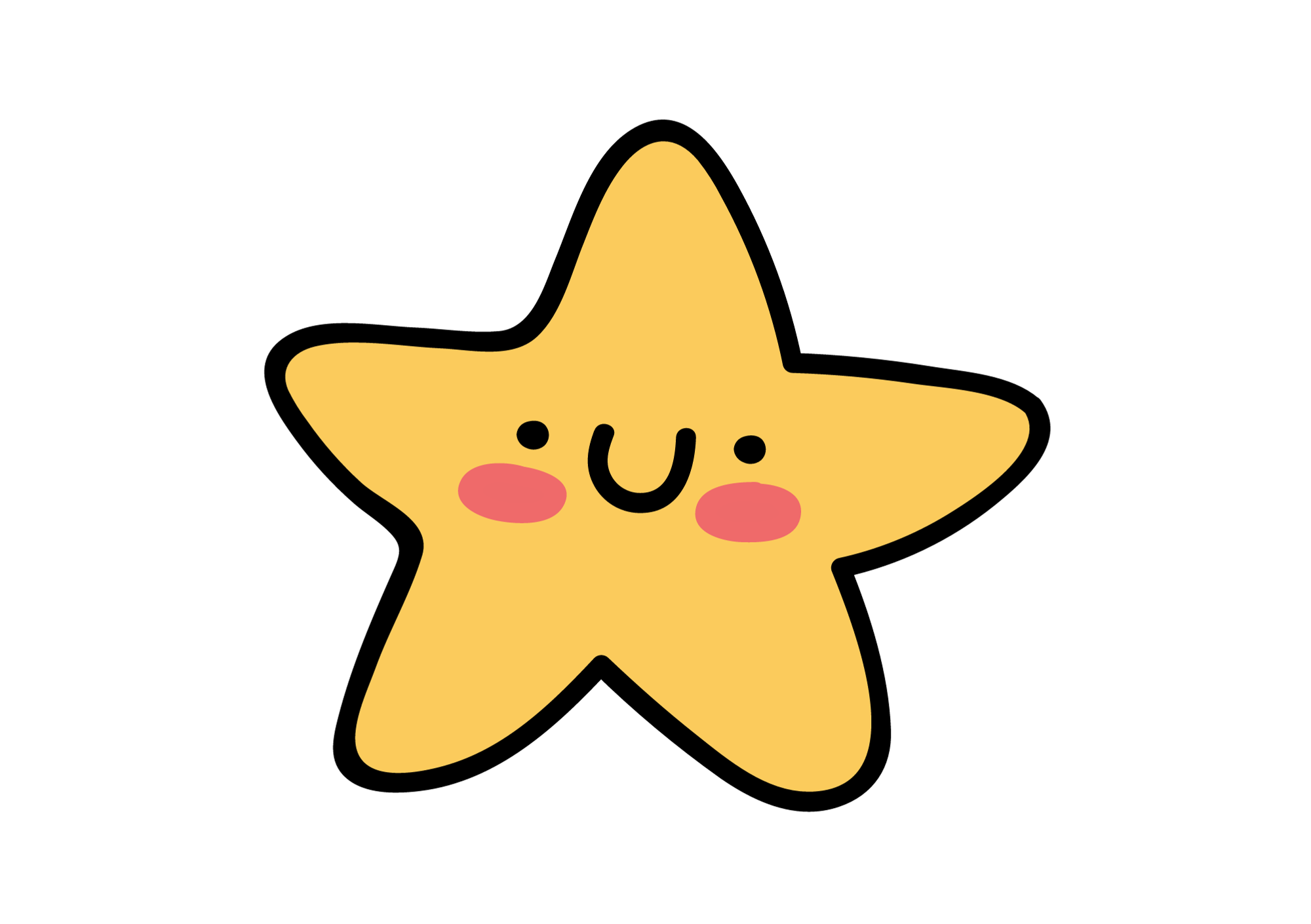 Answer
WARM-UP ACTIVITY
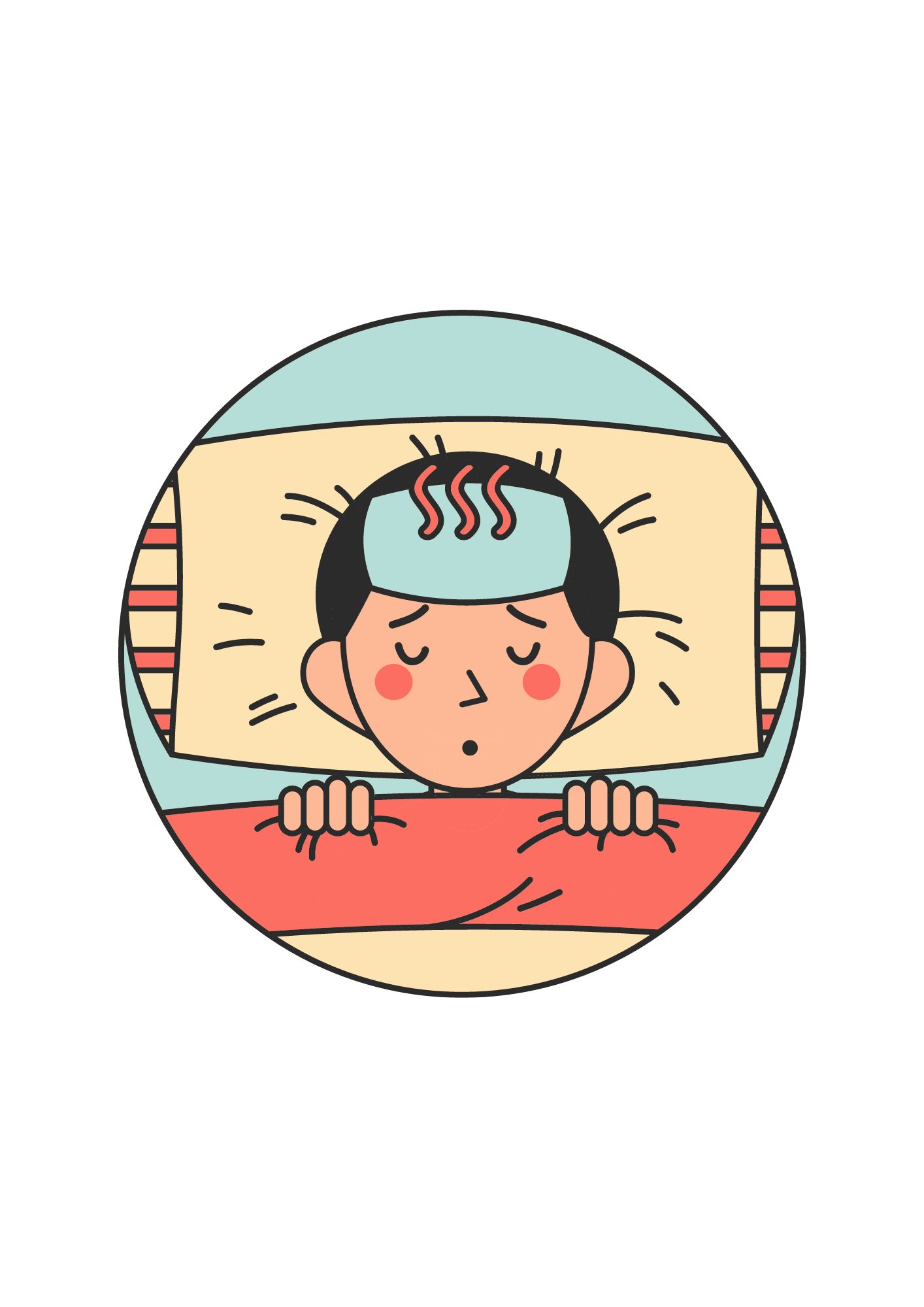 What activities does Isabel like?
She likes sport and exercise.
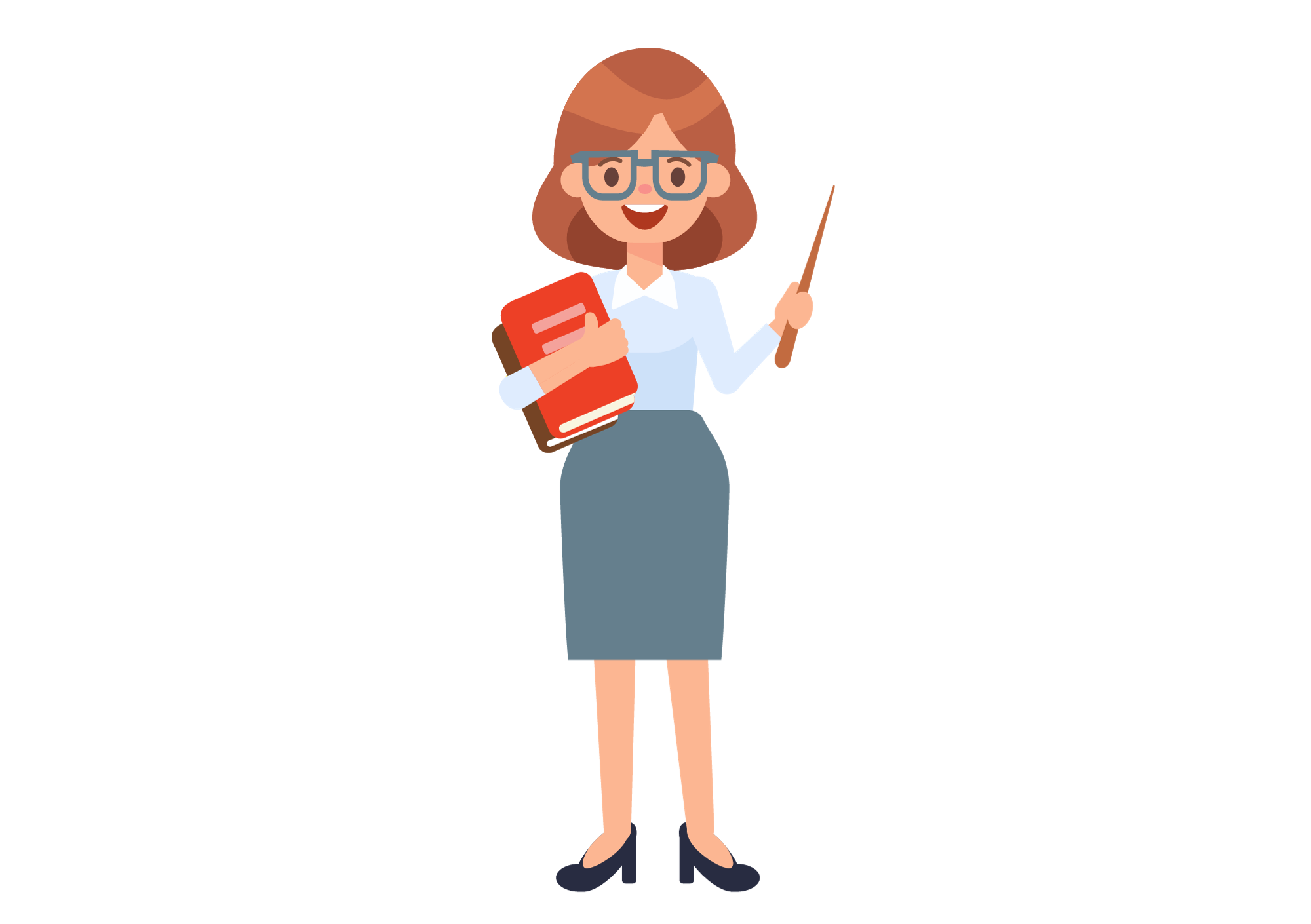 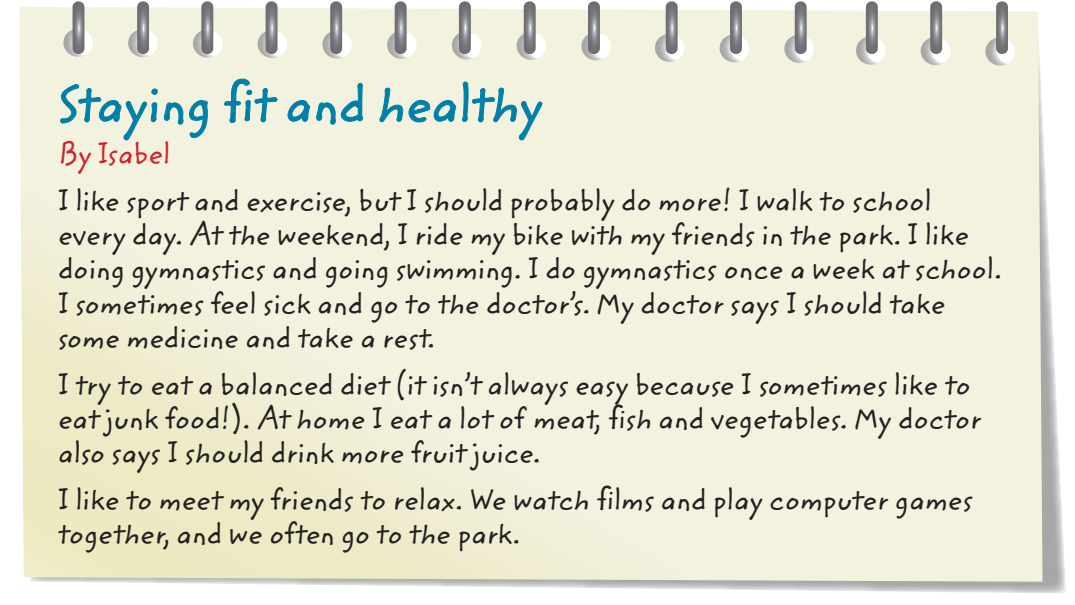 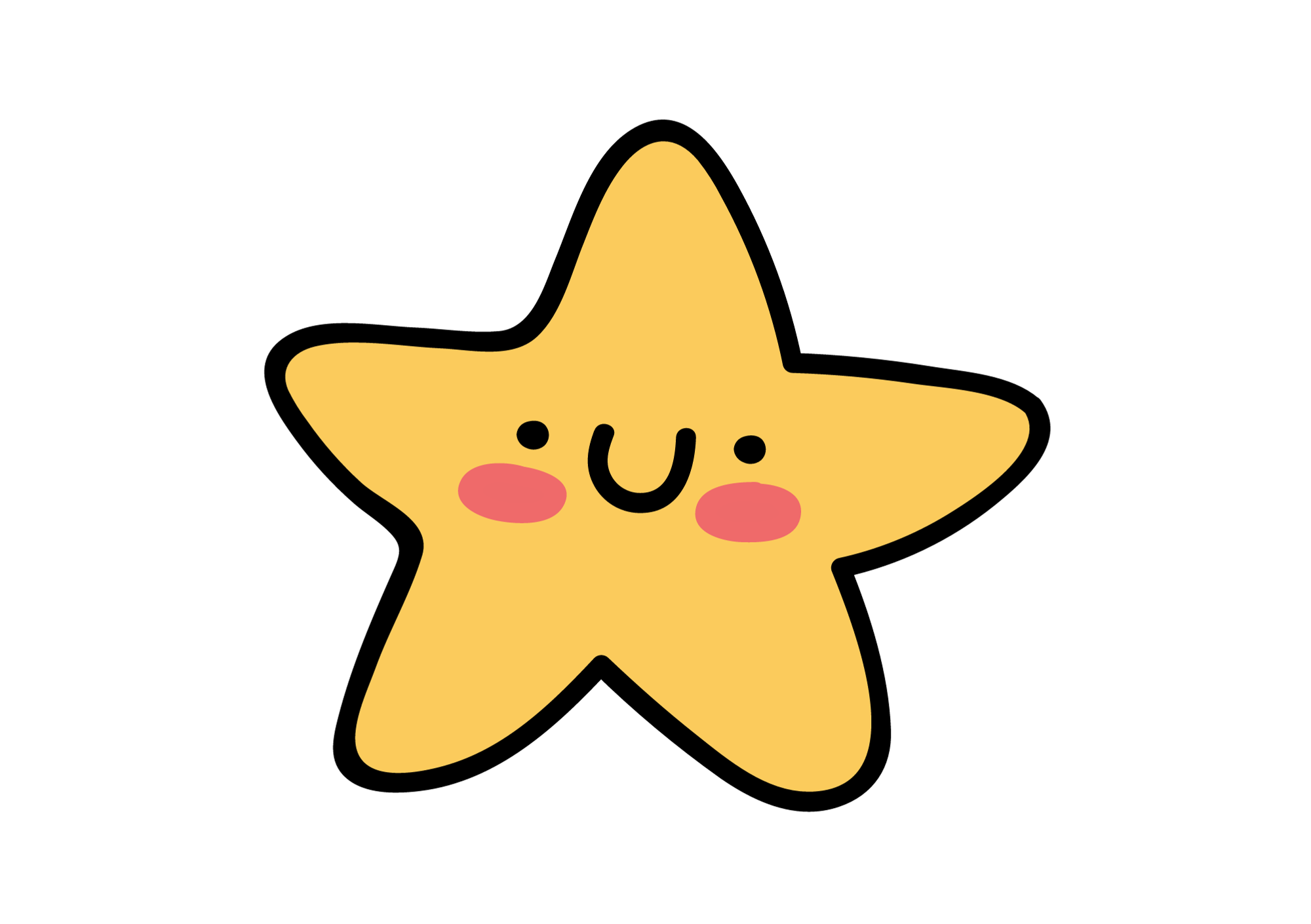 Answer
Pupils’ Book – p.121
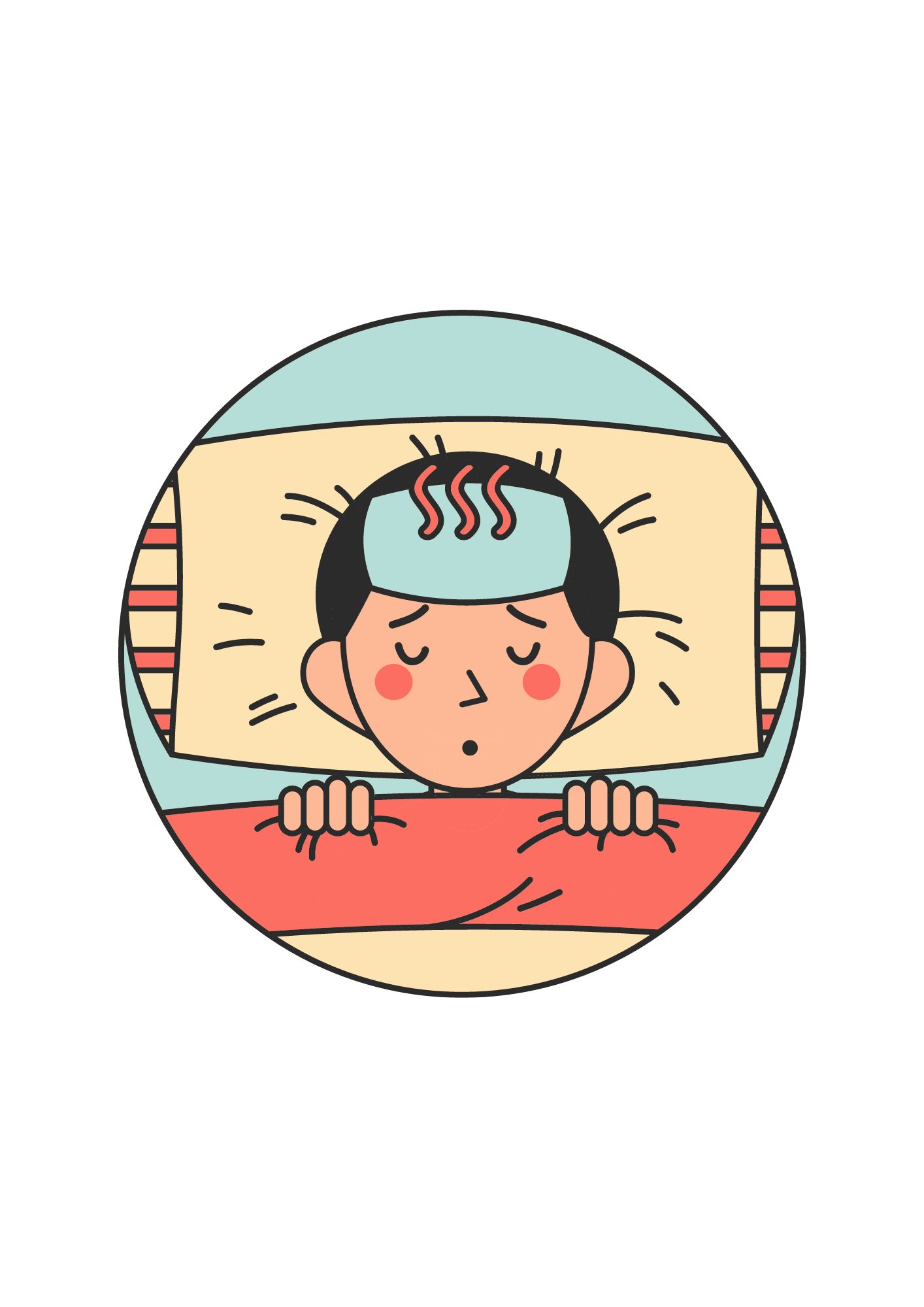 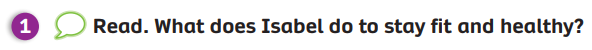 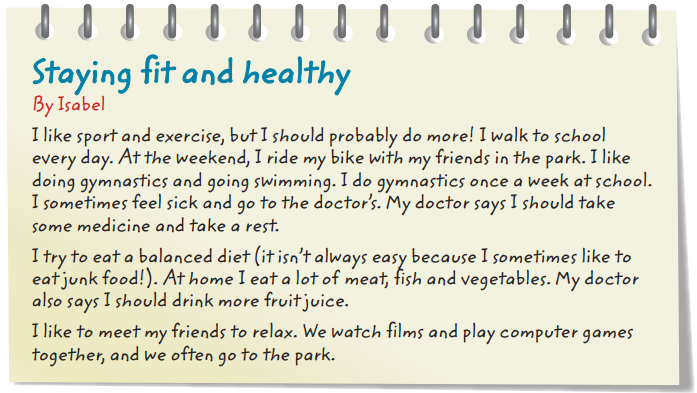 Ask students to close their book, recall the text from the previous lesson and predict the text is about.
Pupils’ Book – p.121
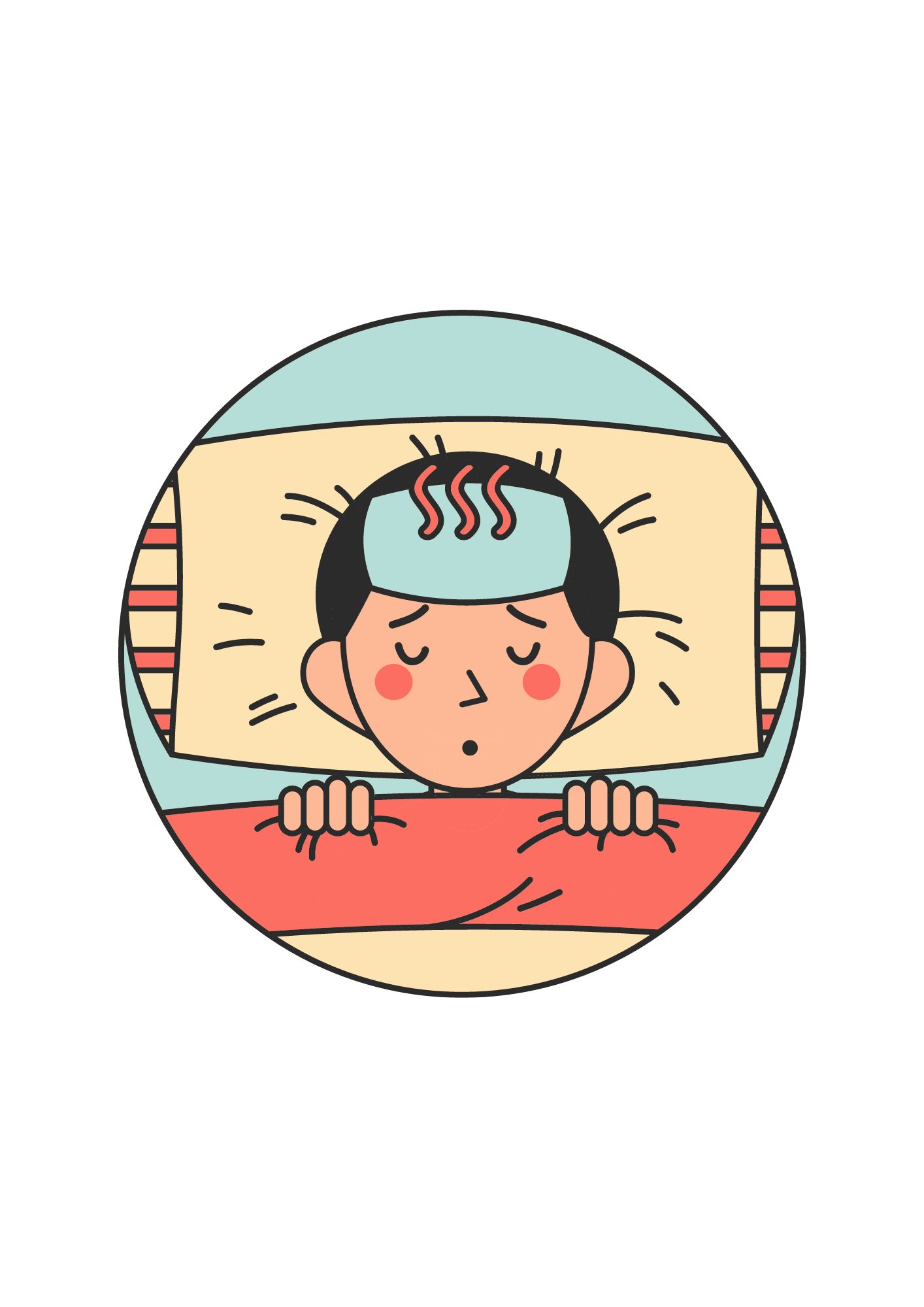 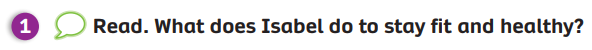 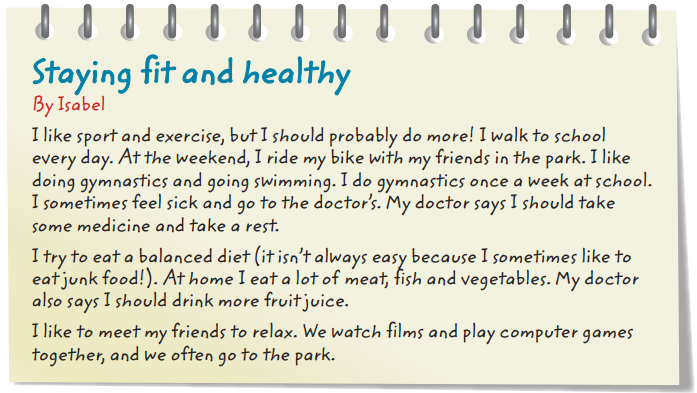 Students look at the book and read the text in three minutes. 
Then, underline any useful phrases that help them to understand the main idea of the text. 
A few students share their work in front of the class.
Students work in pairs to answer the question in the title.
Pupils’ Book – p.121
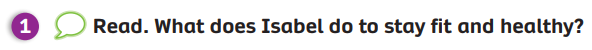 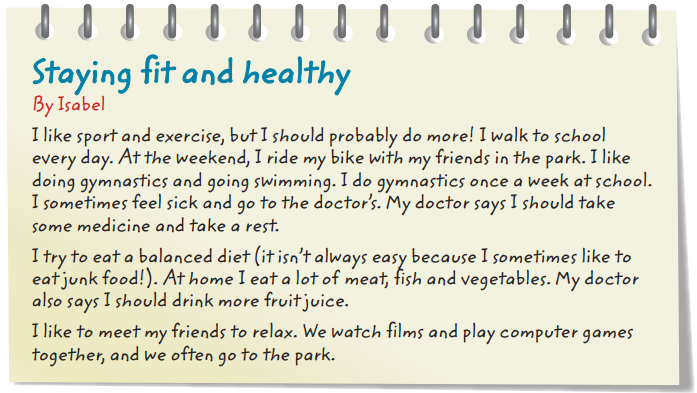 She rides her bike, does gymnastics, goes swimming and eats a balanced diet.
Example Answer
Students look at the book and read the text in three minutes. 
Then, underline any useful phrases that help them to understand the main idea of the text. 
A few students share their work in front of the class.
Students work in pairs to answer the question in the title.
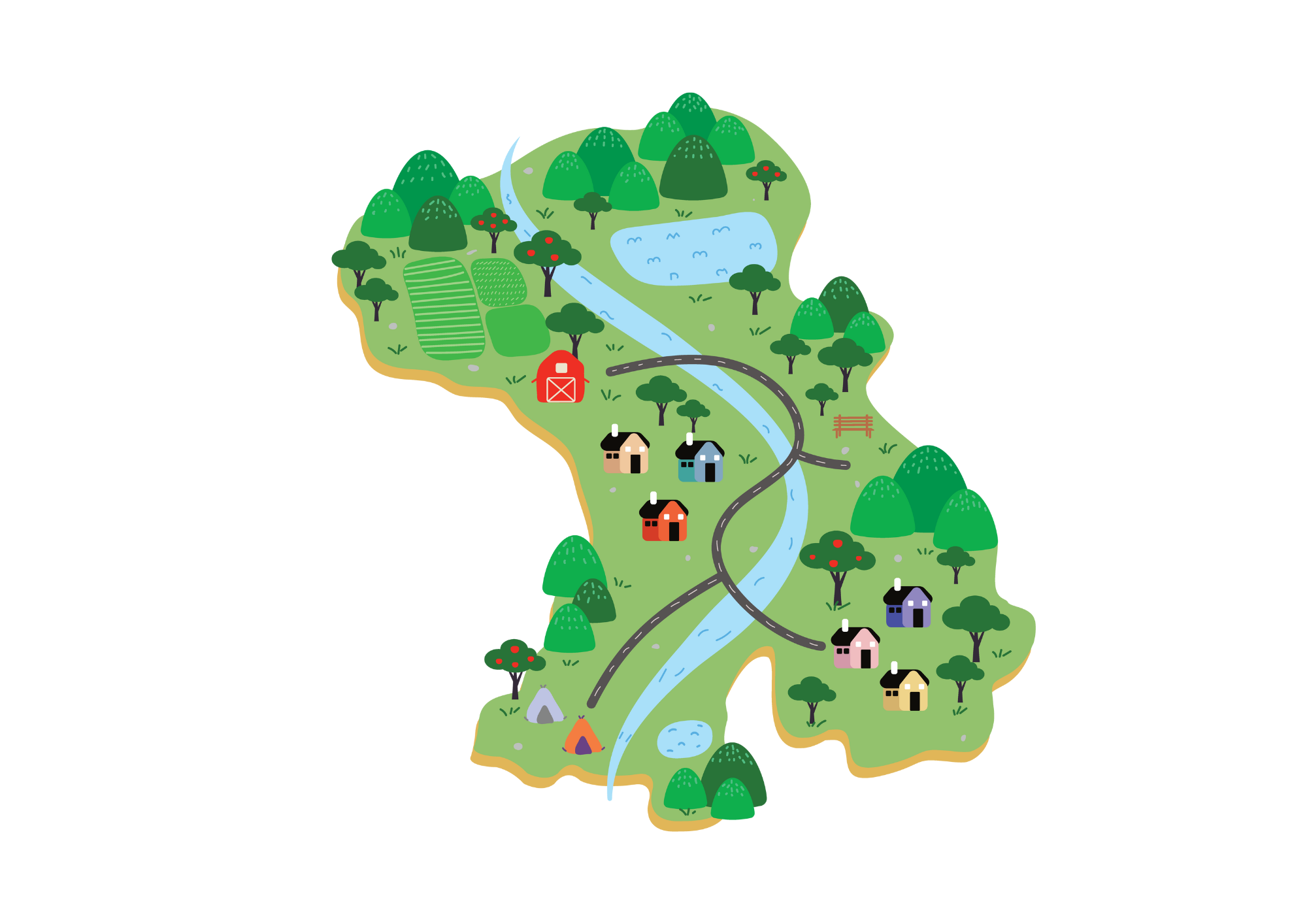 Pupils’ book – p.121
Activity: Write a description
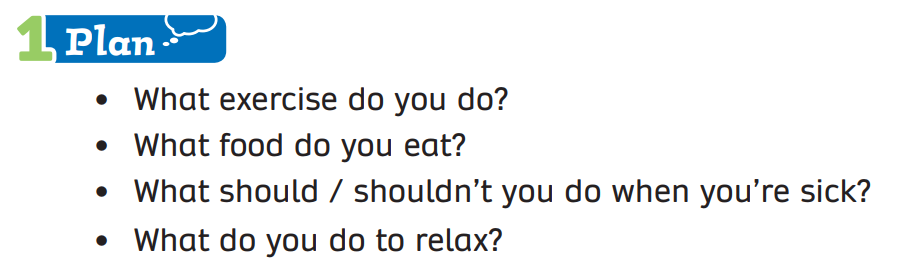 Put students into groups of 4. Each group takes out a sheet of paper. Students in the group discuss and write the answer for each question. 
Each member takes turns writing the answer. 
Show the example on the next slide.
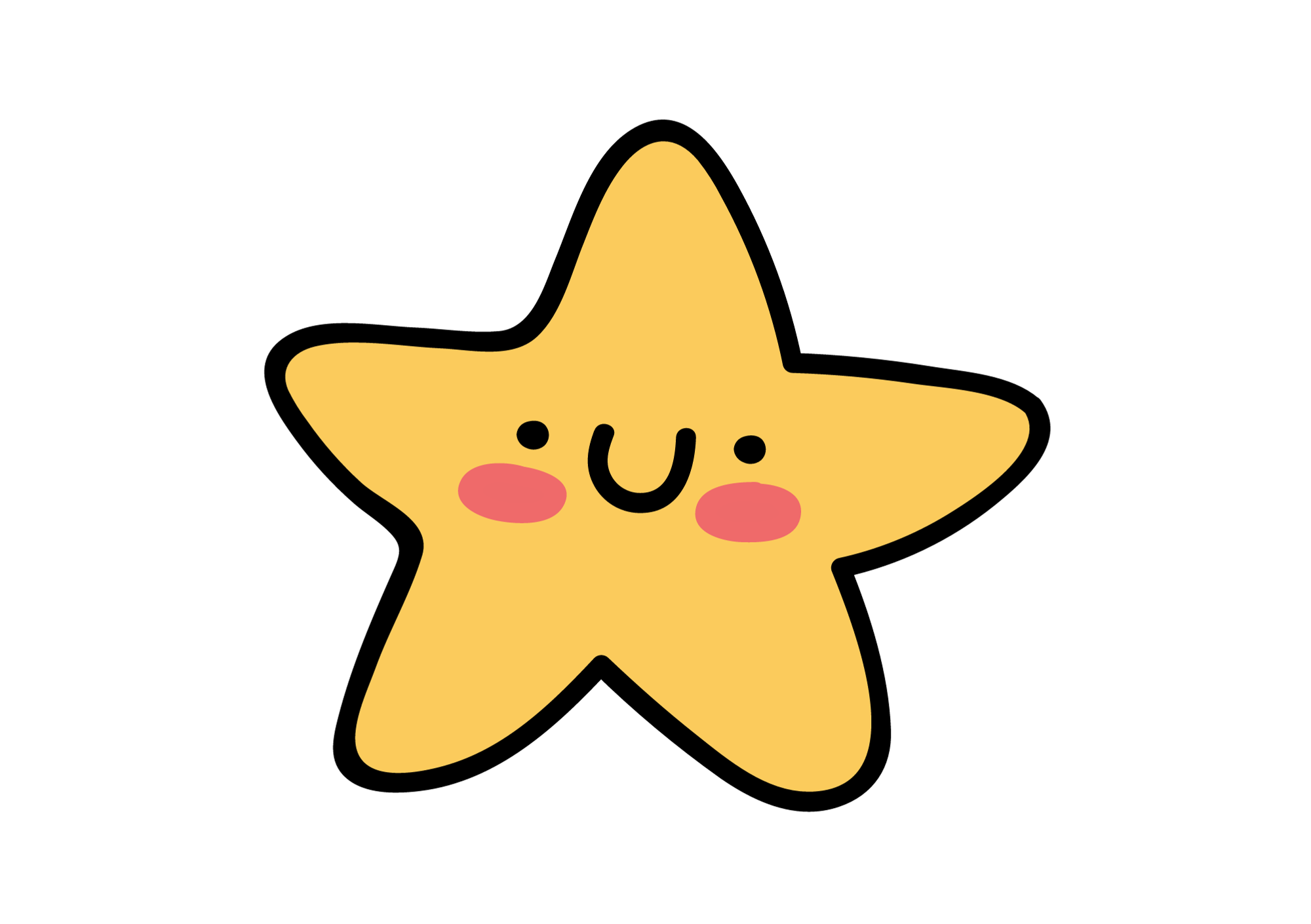 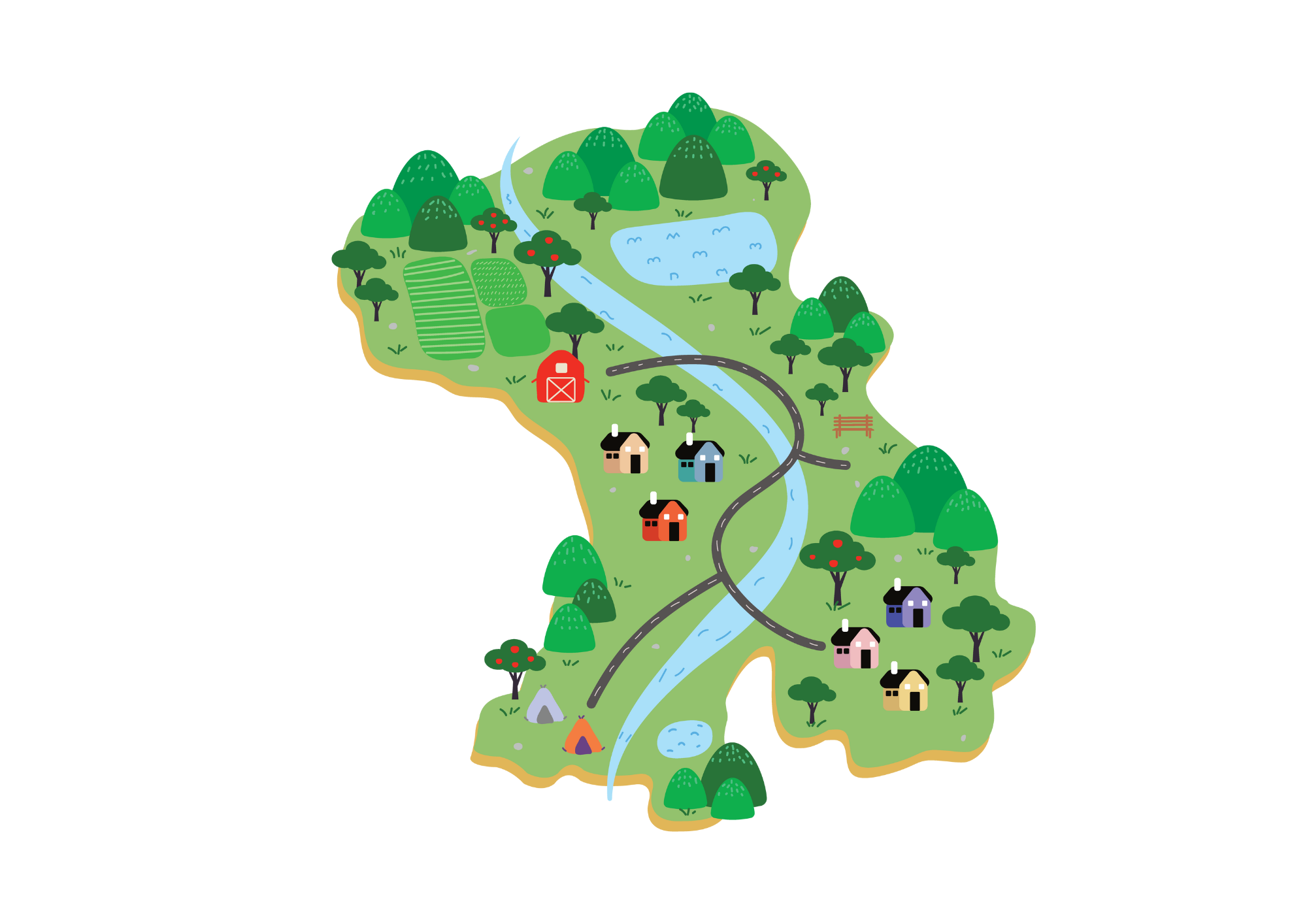 Pupils’ Book – p.121
Activity: Write a description
Example
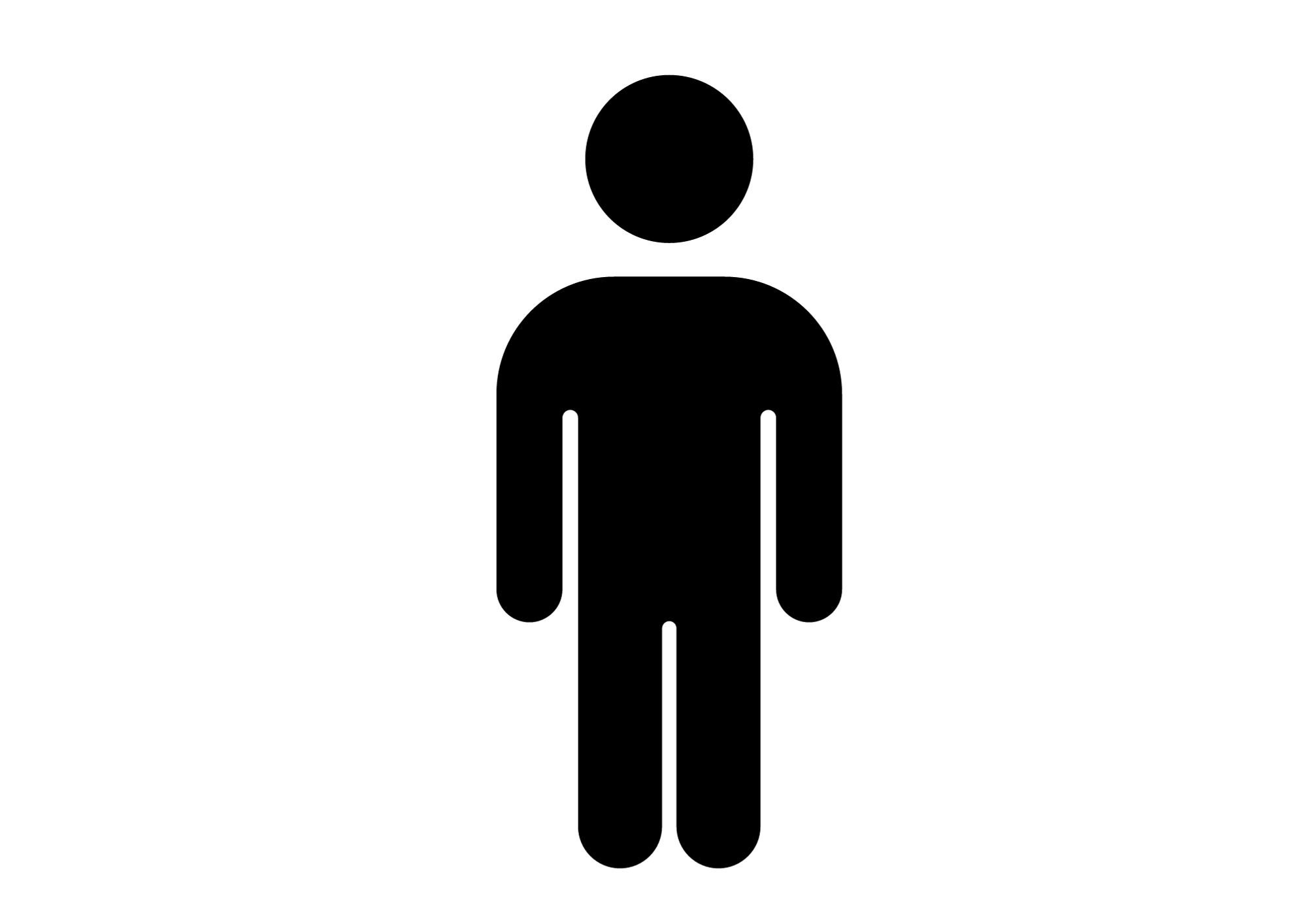 1. What exercise do you do? 
-    play badminton, ride a bike, go swimming
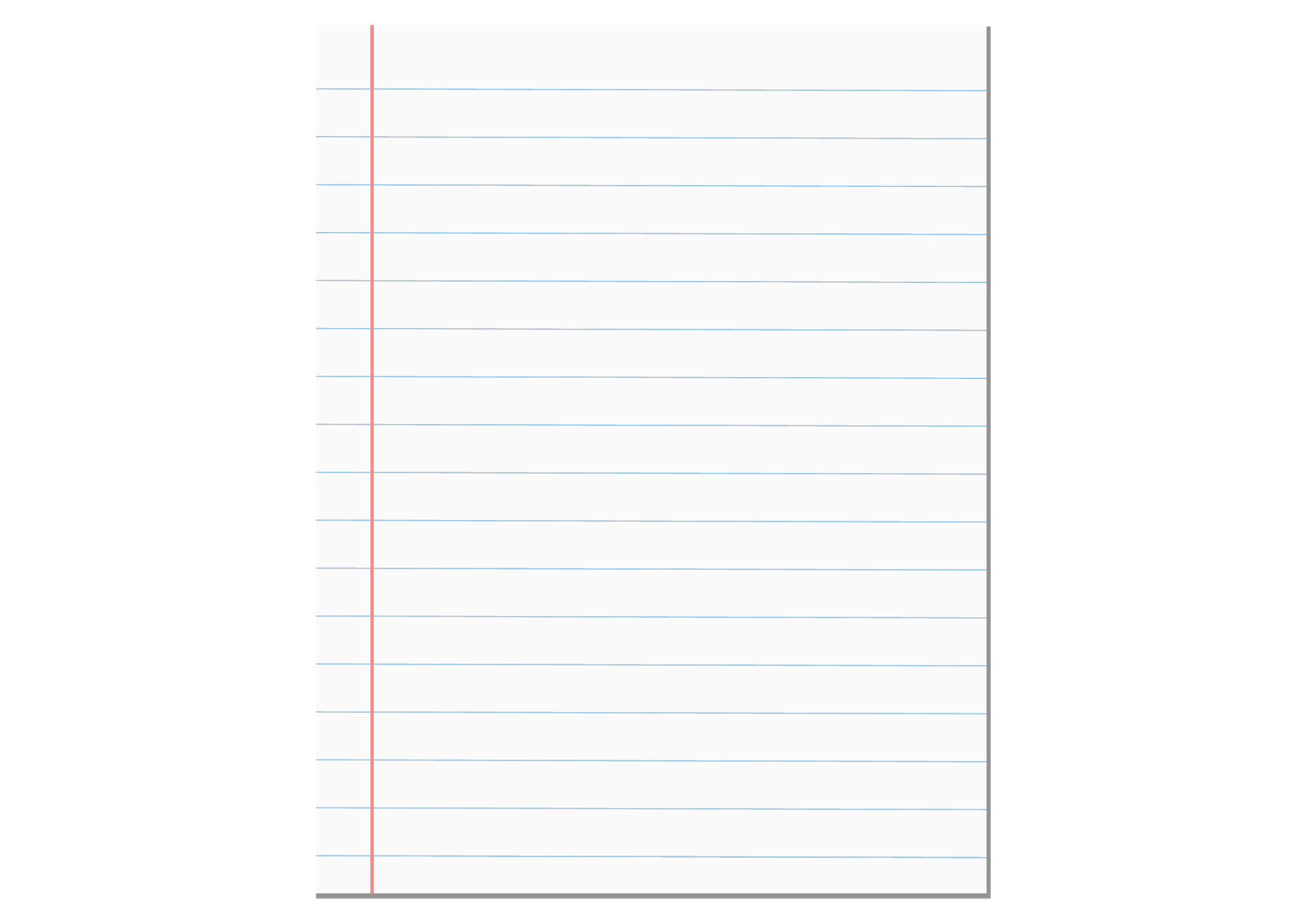 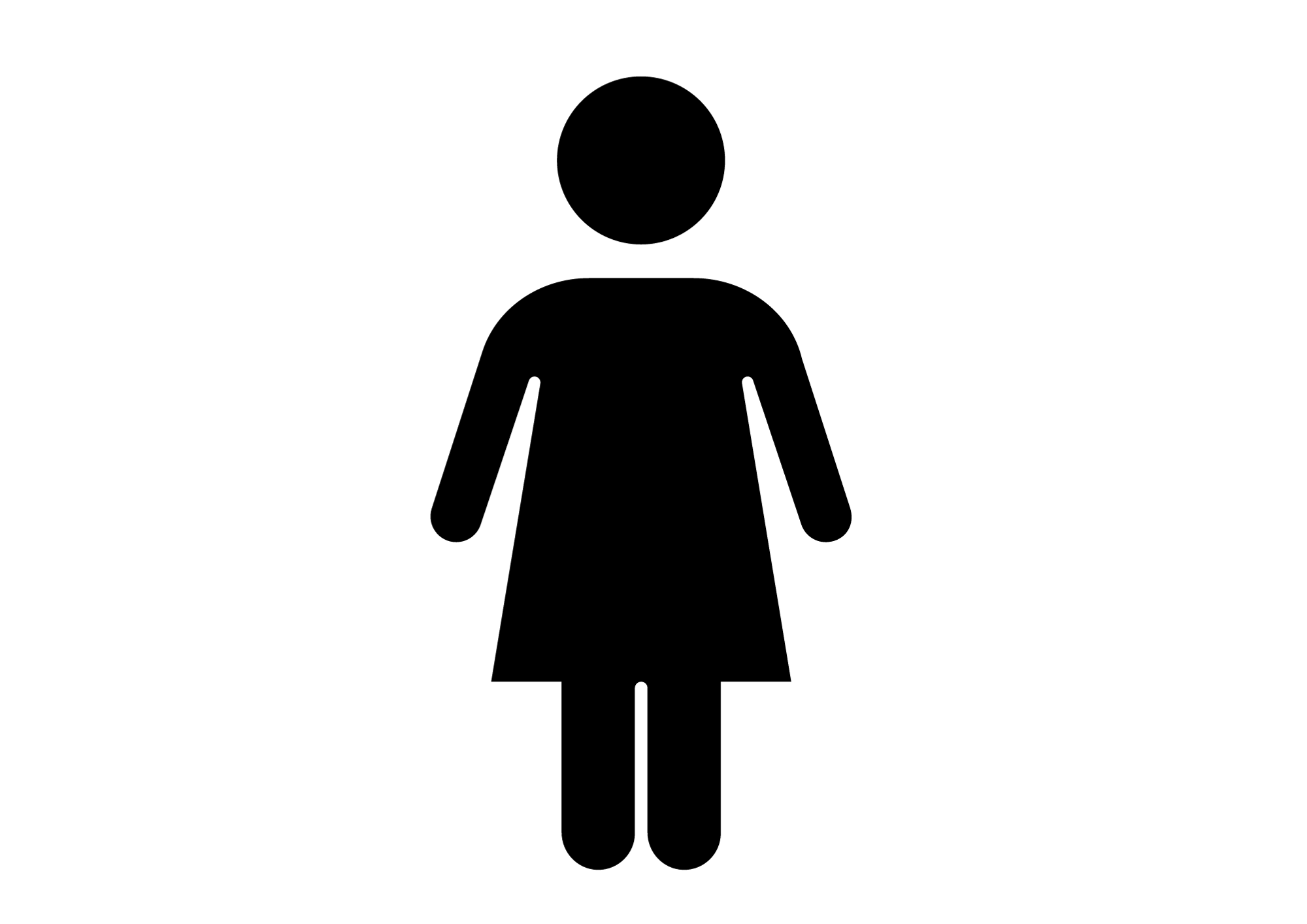 2. What food do you eat?
meat, fish, beans, fruit and vegetables
3. What should / shouldn’t you do when you’re sick?
should: take some rest, eat more meat
shouldn’t: go outside, drink cold water
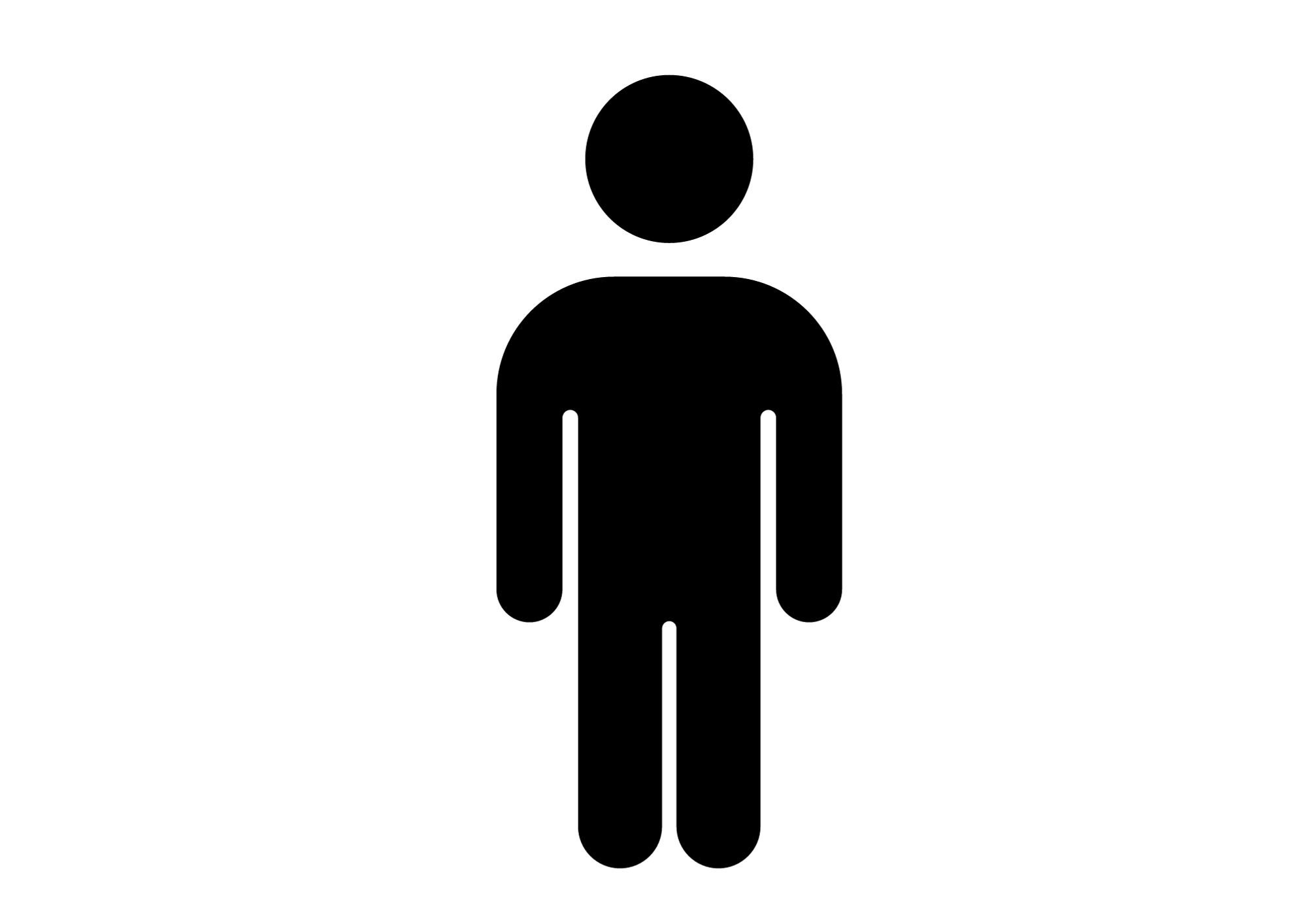 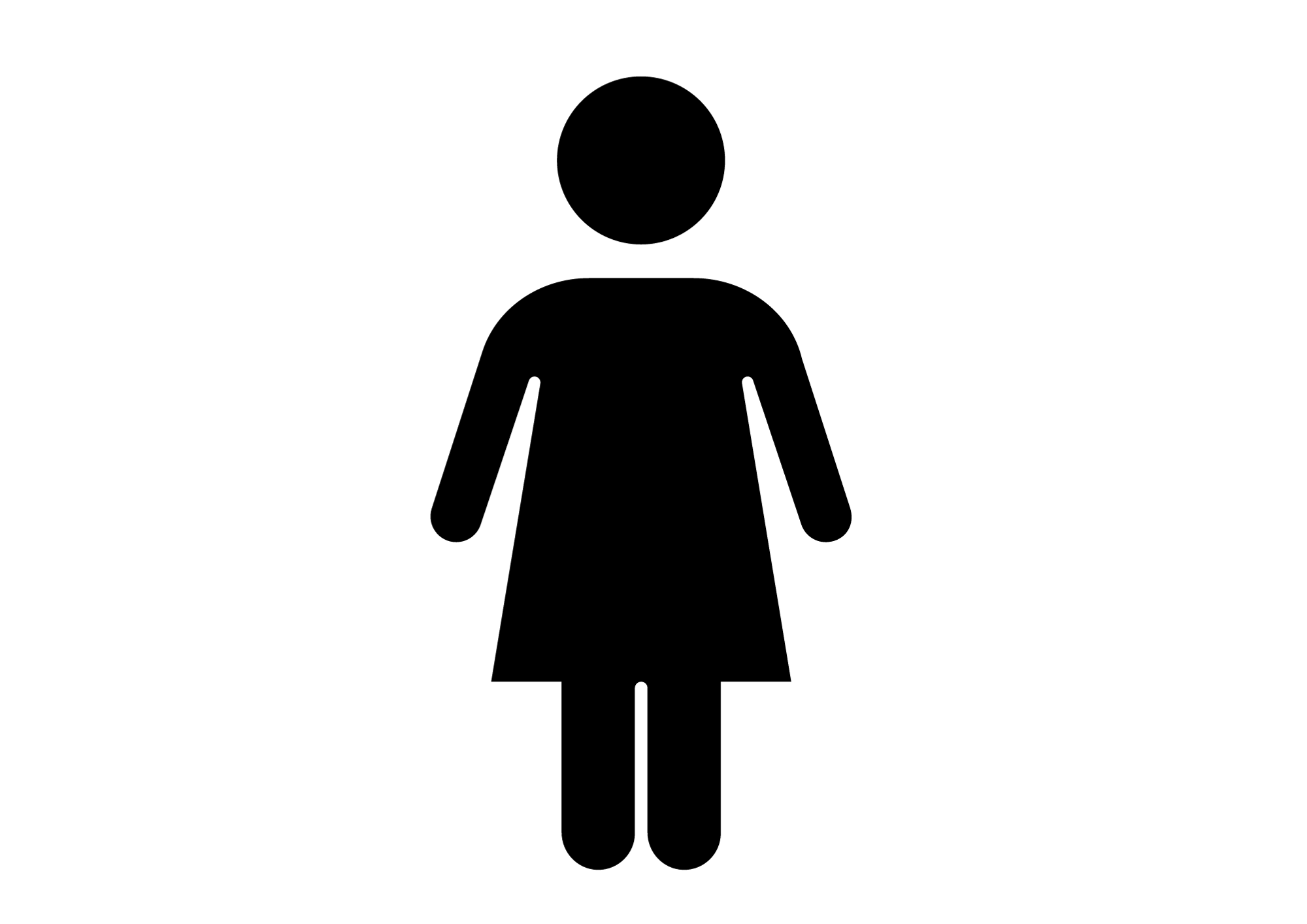 4. What to you do to relax?
listen to music, read books
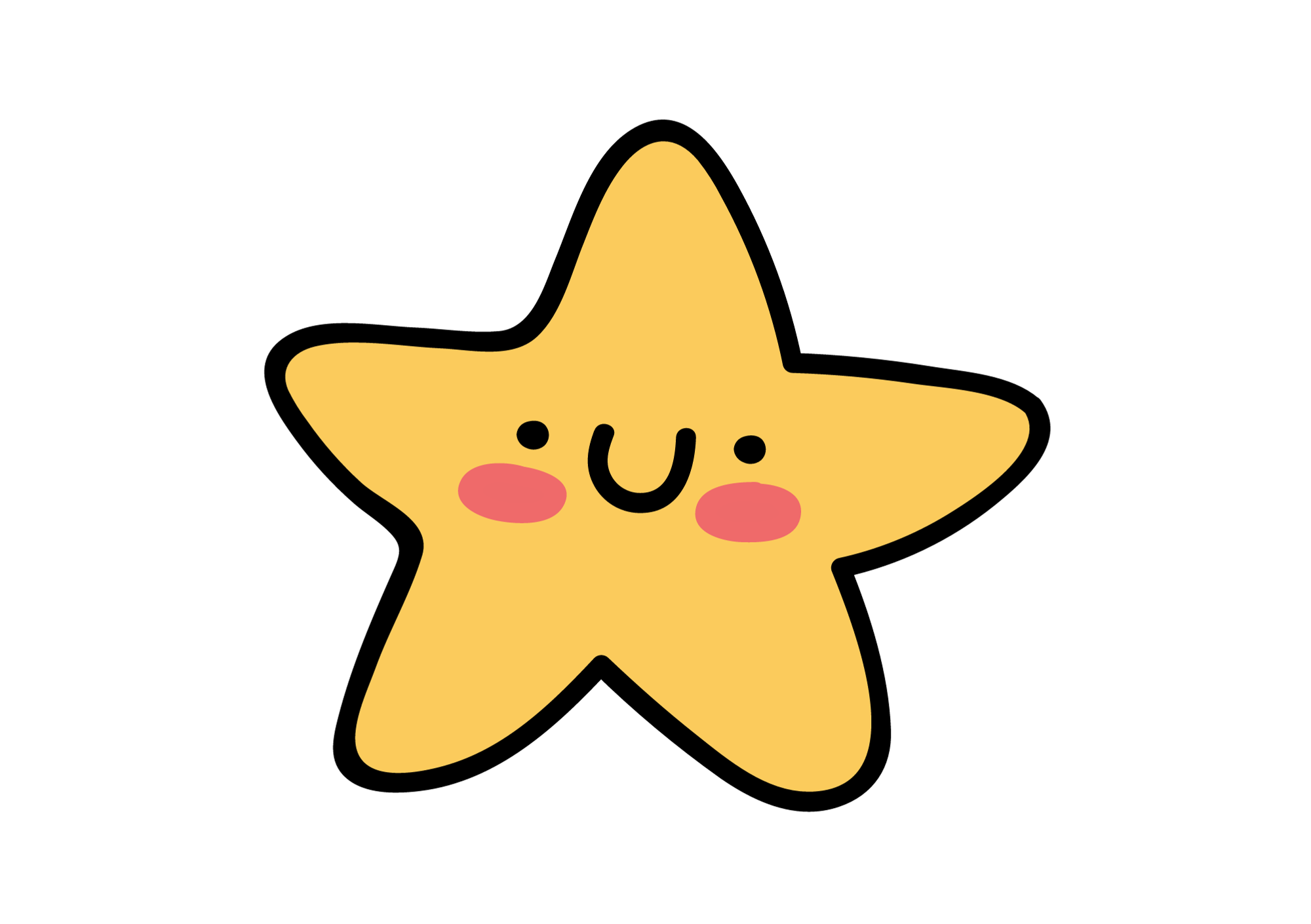 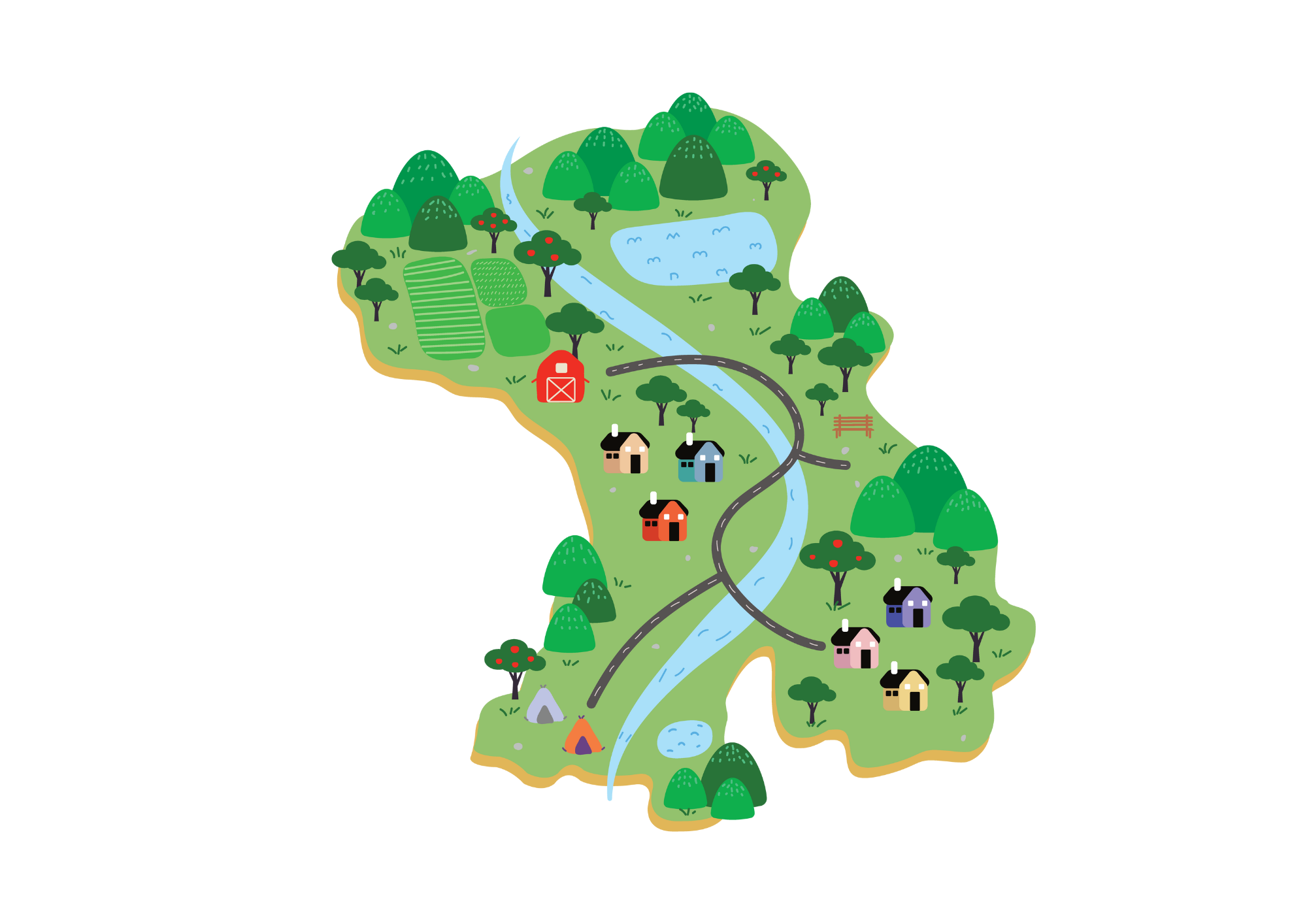 Pupils’ book – p.121
Activity: Write a description
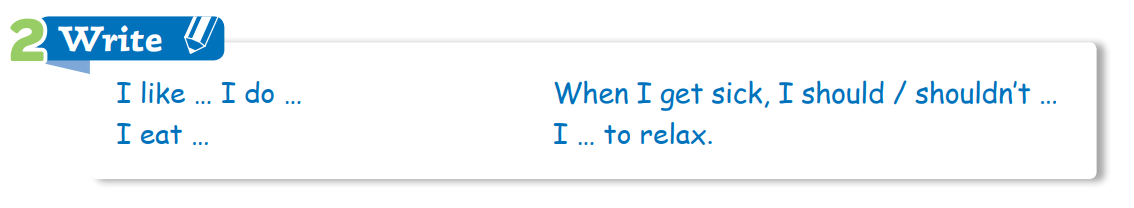 Next, students in the group discuss writing about the ways to stay fit and healthy. 
Use the clues and the helpful language on top.
The example  is on the next slide.
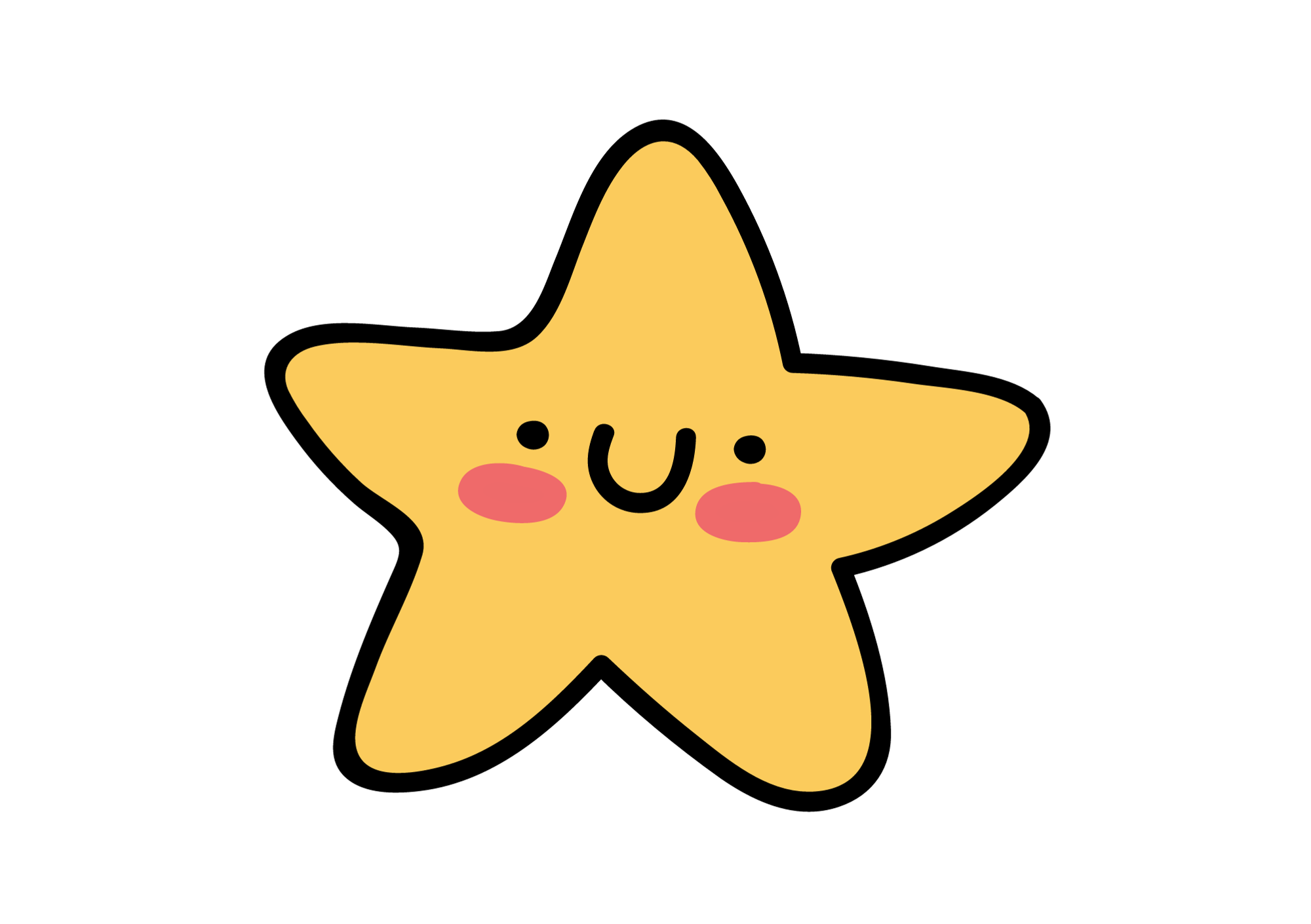 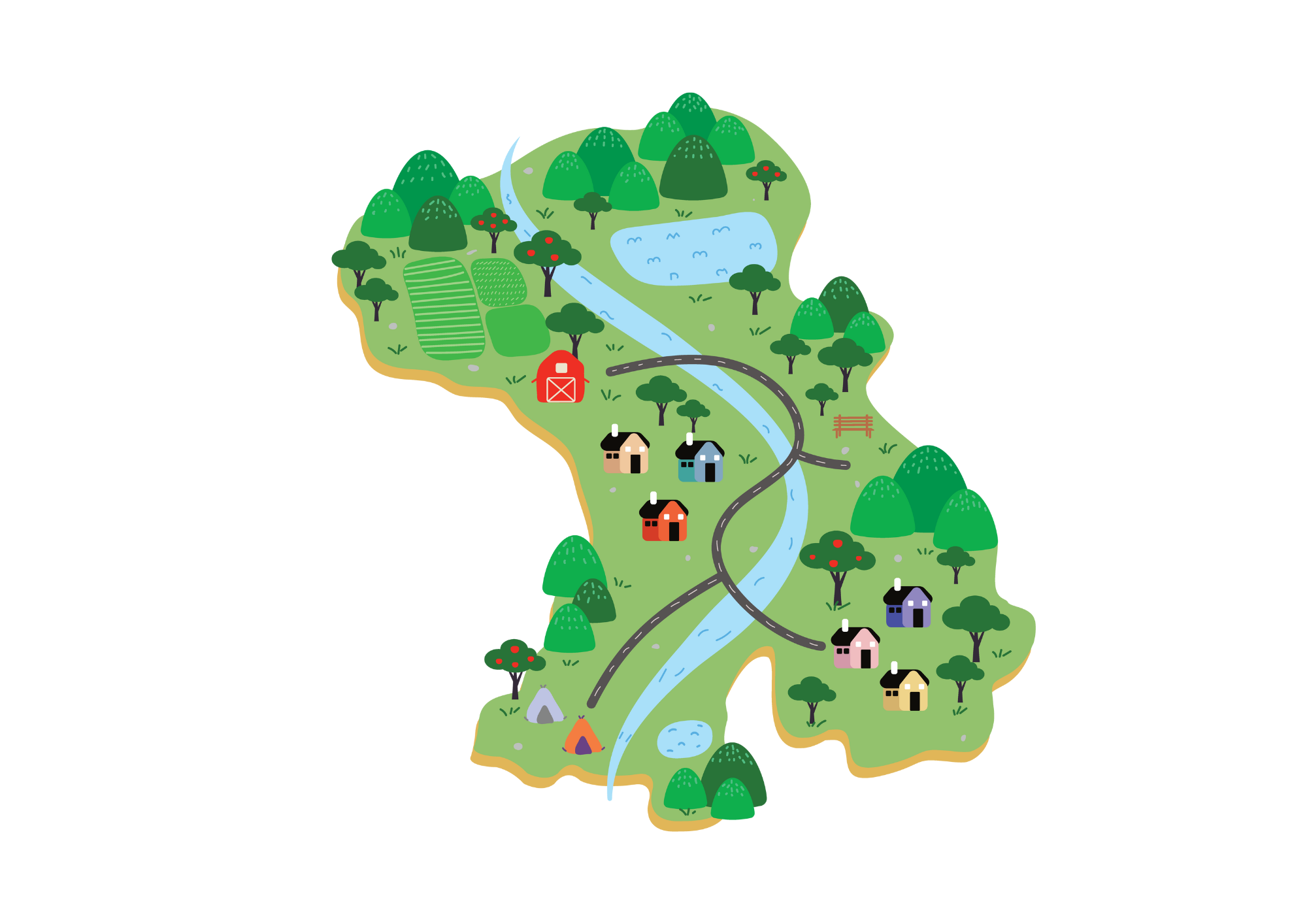 Pupils’ book – p.121
Activity: Write a description
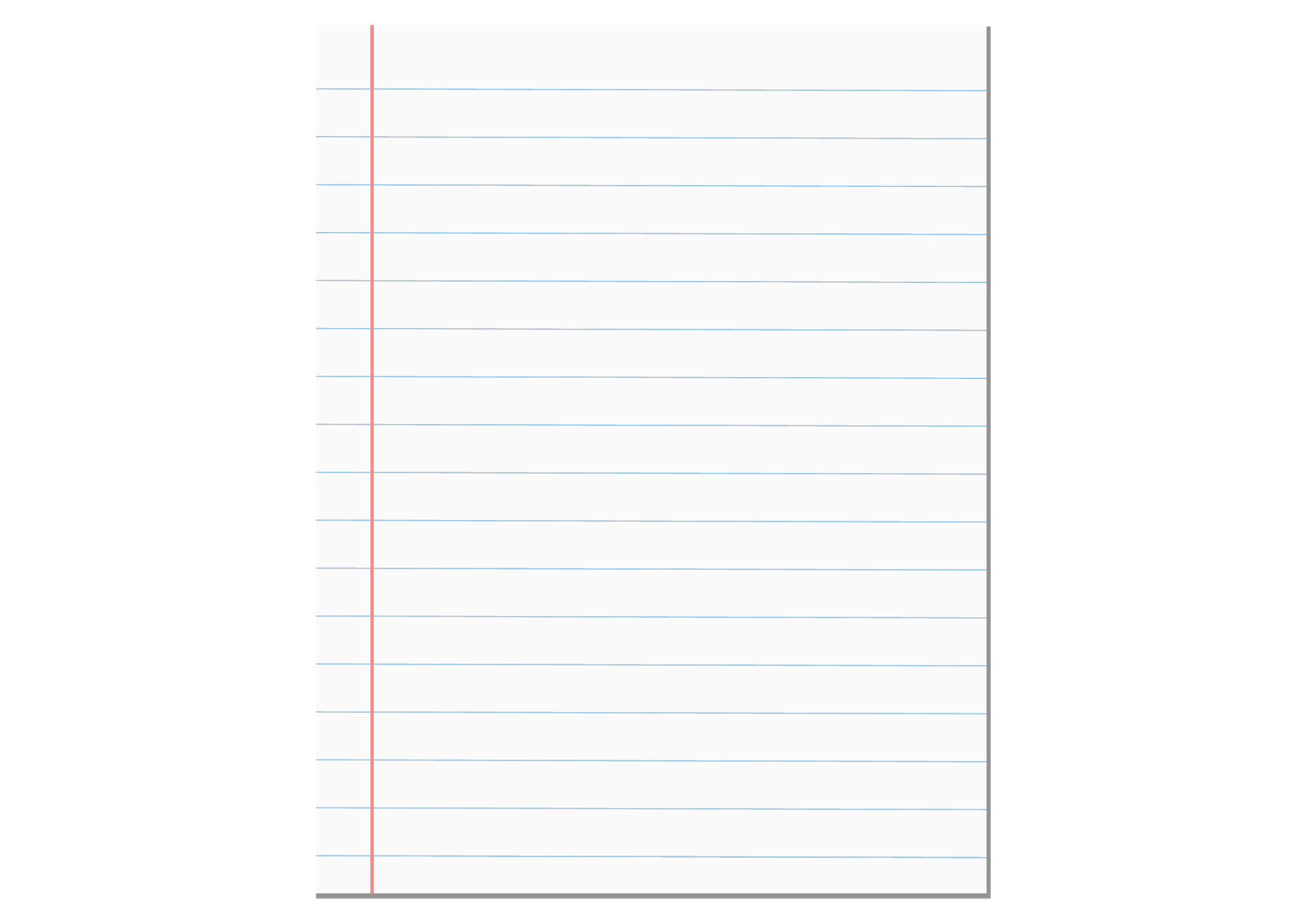 I like sports and exercise. I play badminton, ride a bike and go swimming with my friends.
At home, I eat a lot of meat, fish, beans, vegetables and fruits because they are a balanced diet.
When I get sick, I should take some rest and eat more meat. I shouldn’t go outside and drink cold water.
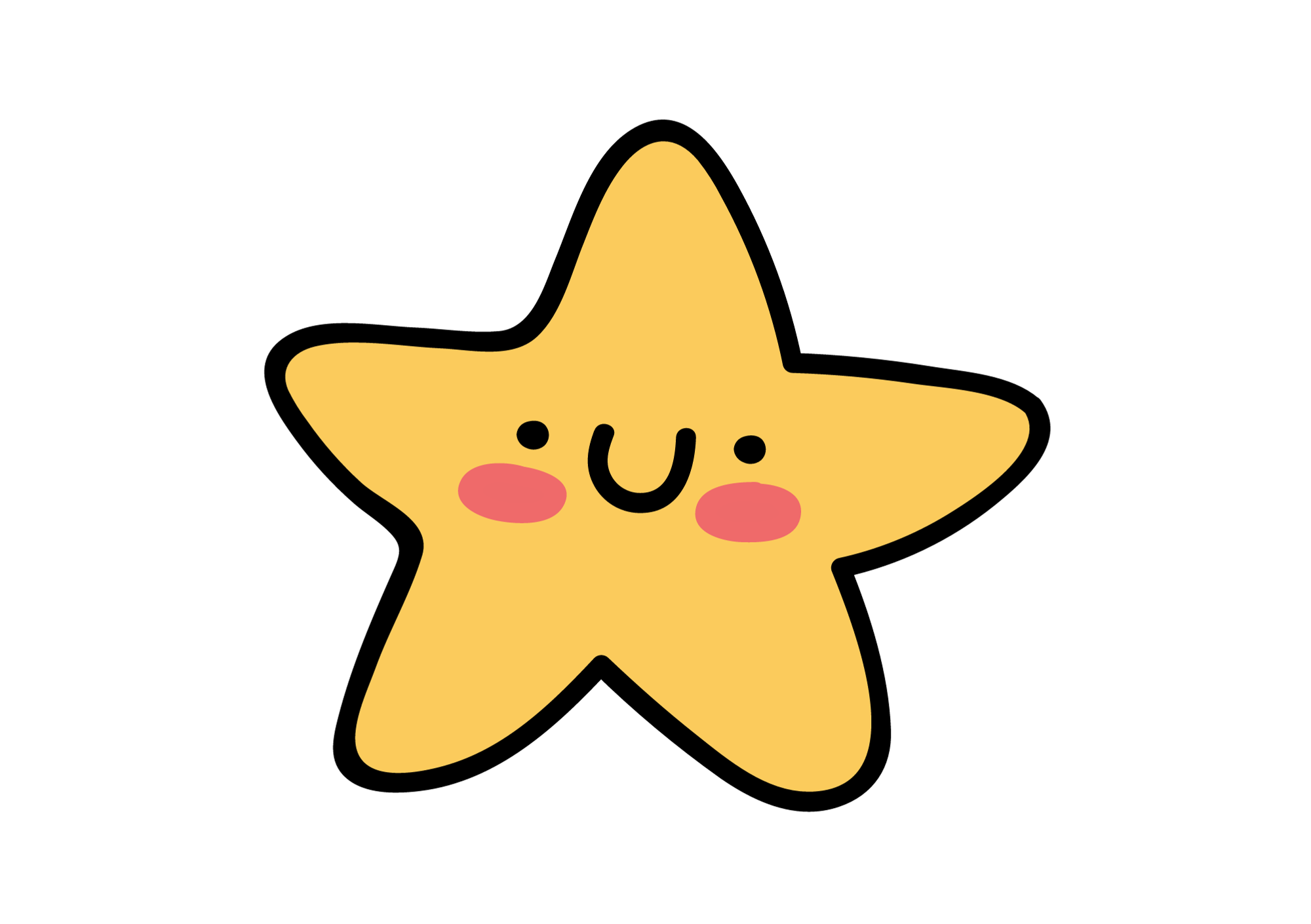 I listen to music and read books to relax.
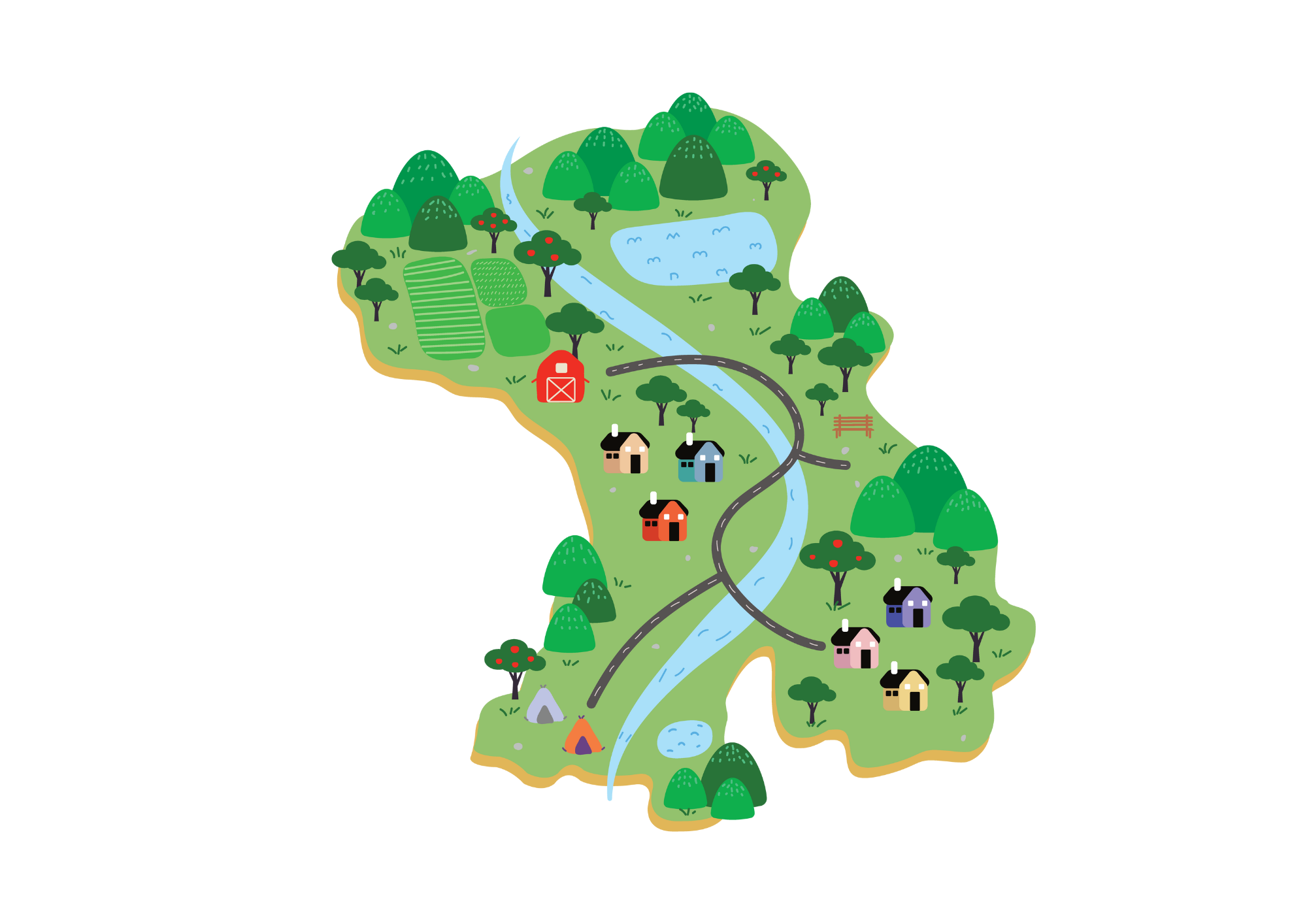 Pupils’ book – p.121
Activity: Write a description
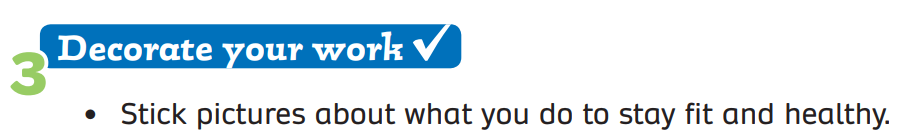 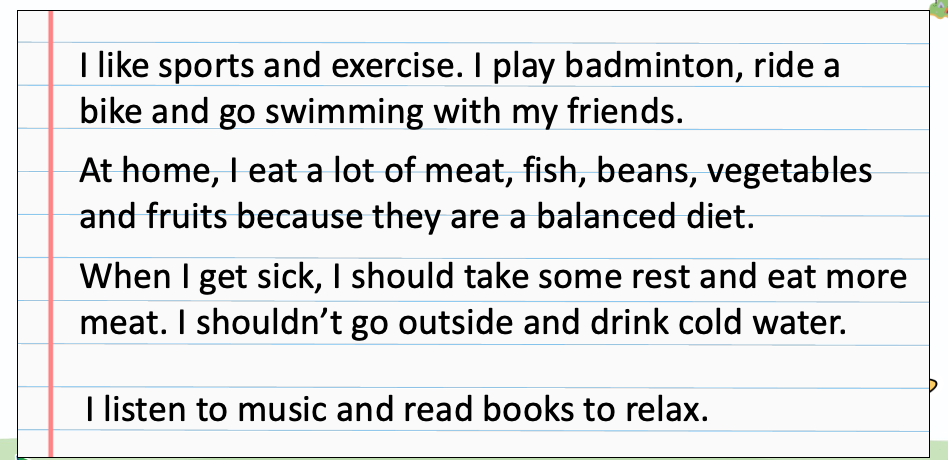 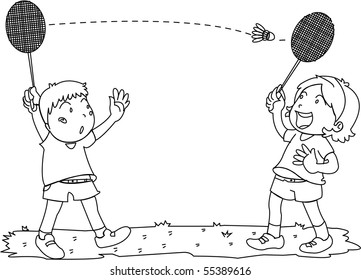 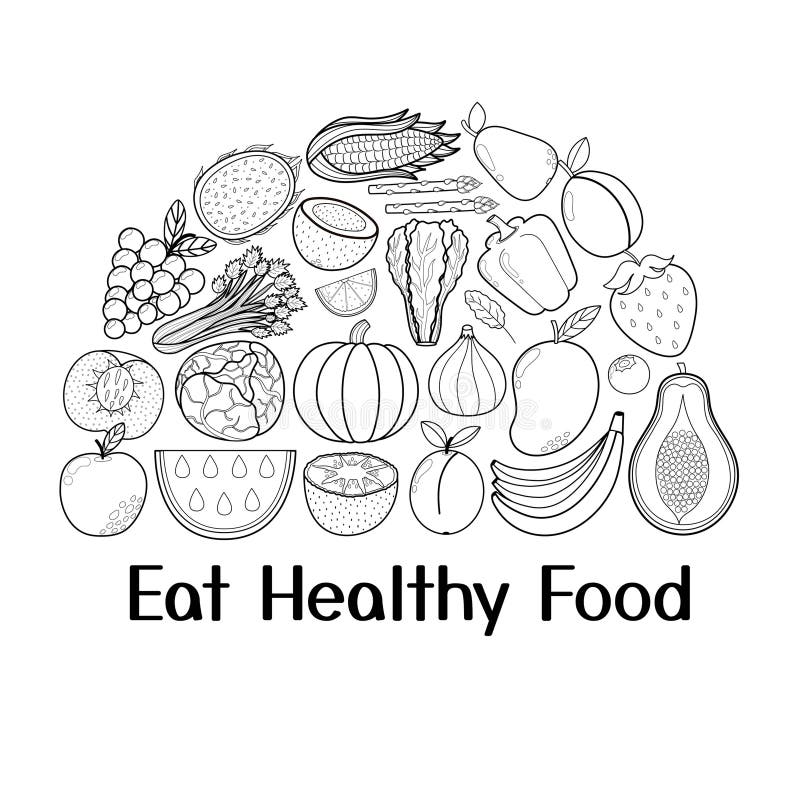 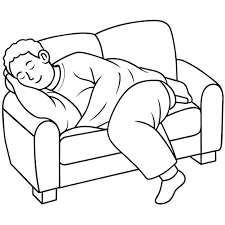 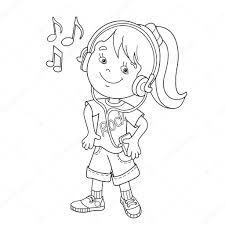 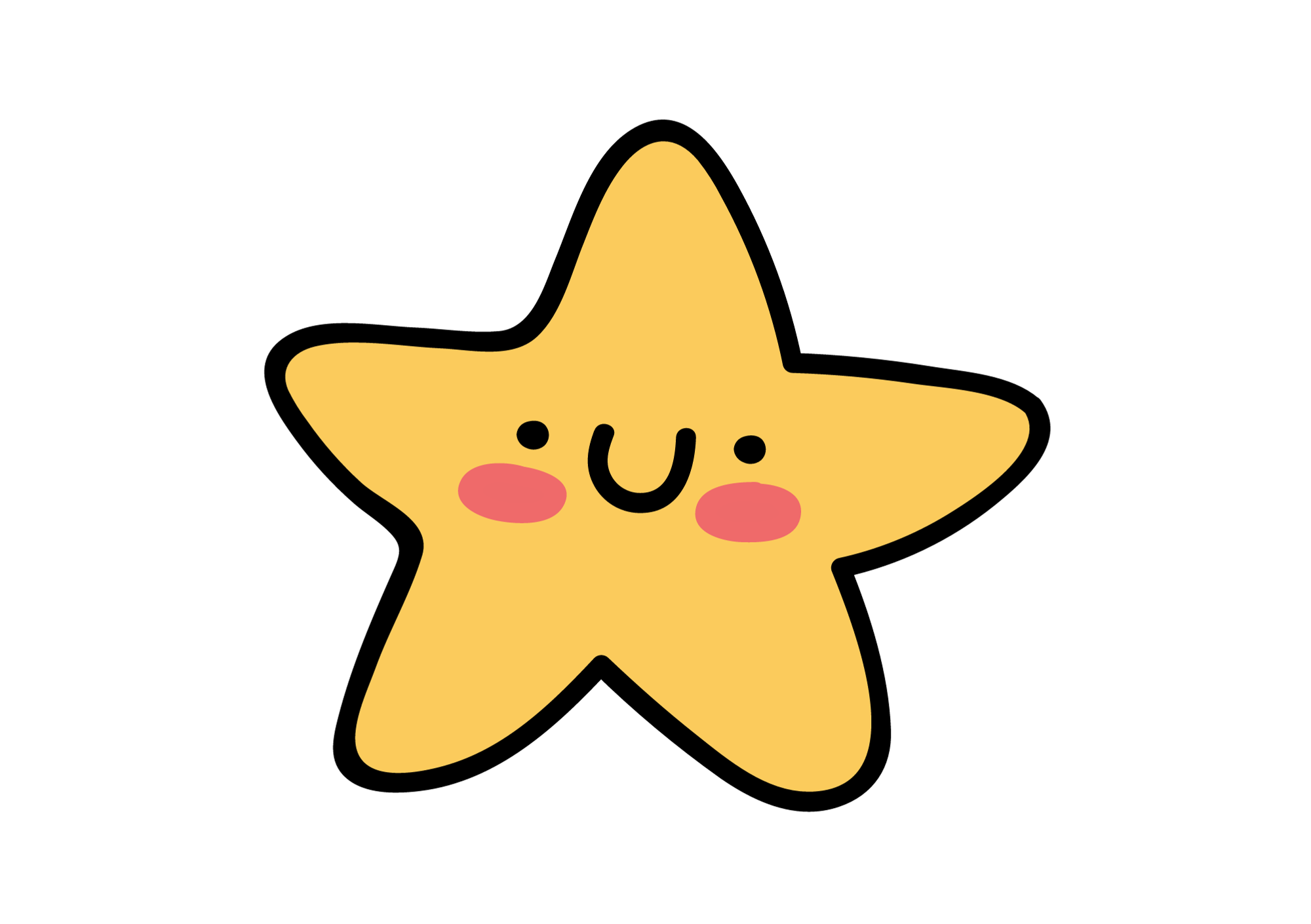 Example
After the students finish writing a description to show how to stay fit and healthy, 
stick or draw pictures to decorate what they do.
Pupils’ book – p.121
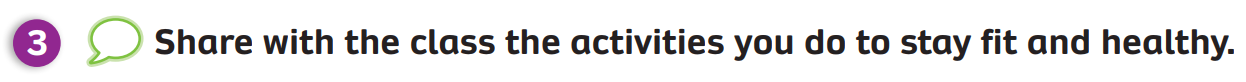 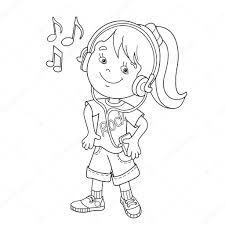 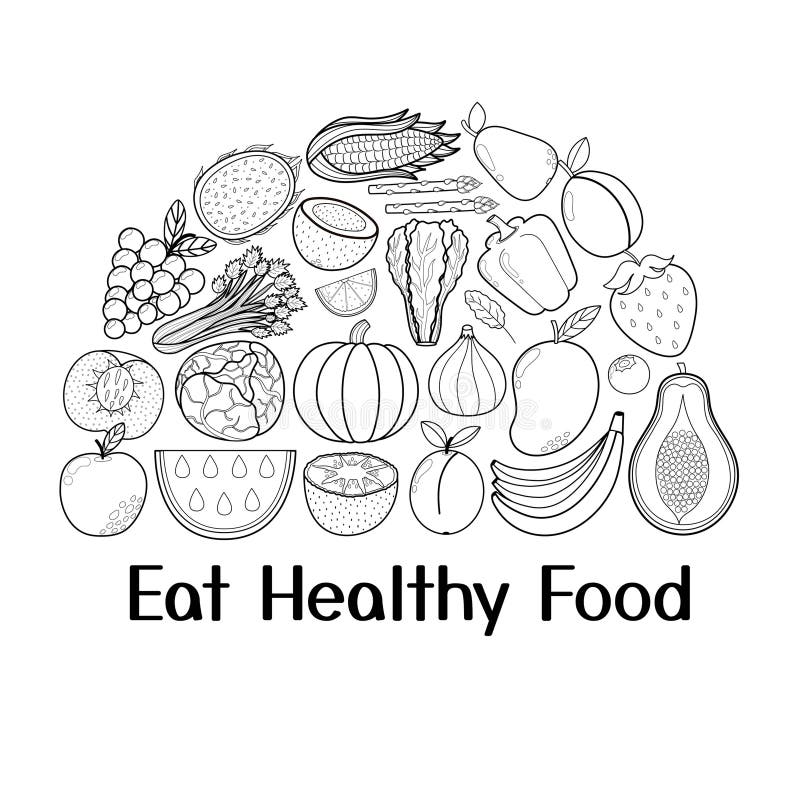 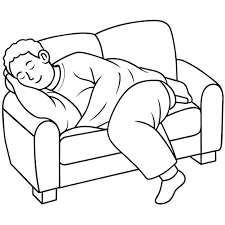 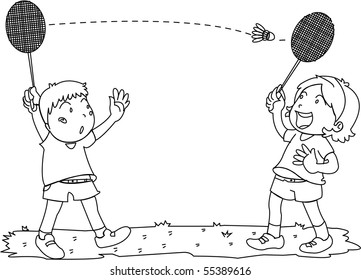 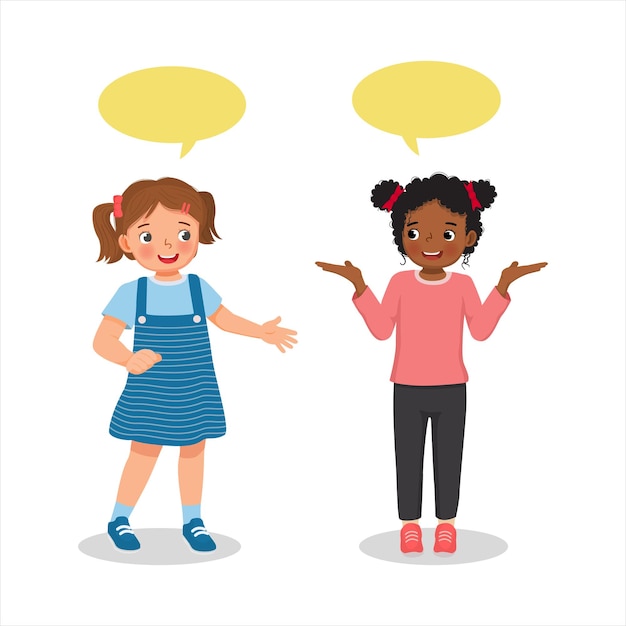 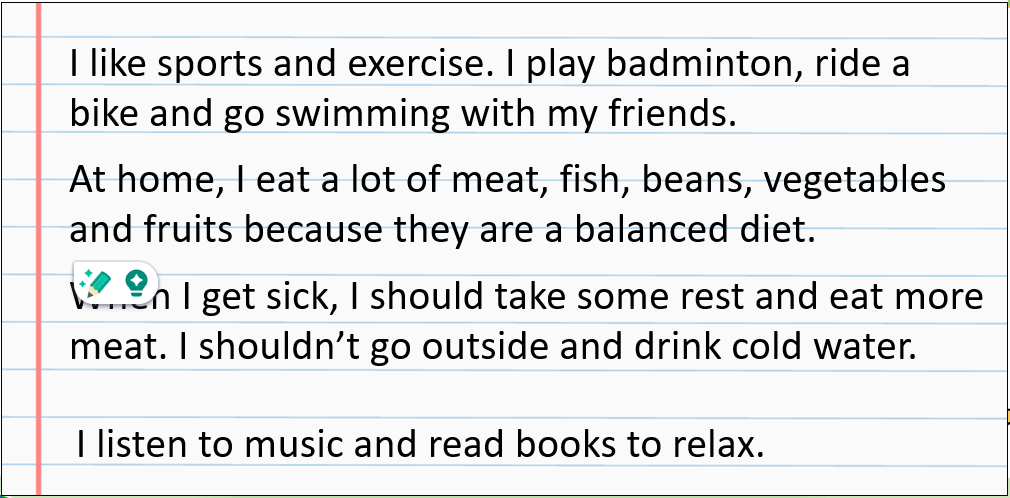 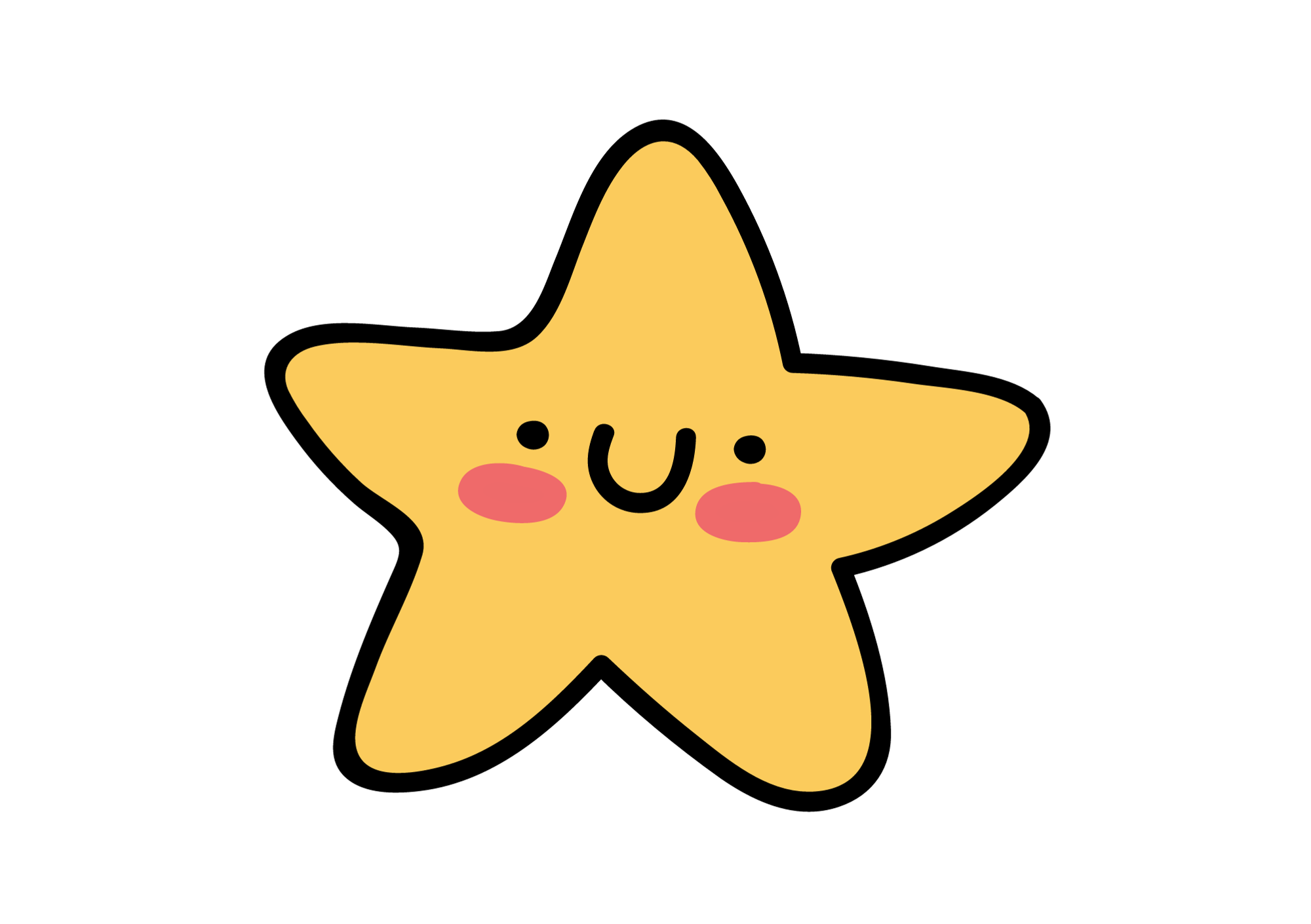 Students to practice sharing in teams first, then share with the class the activities that they do to stay fit and healthy.
a few students to present in front of the class.
Students receive points for the good performances.
HOMEWORK
HOMEWORK
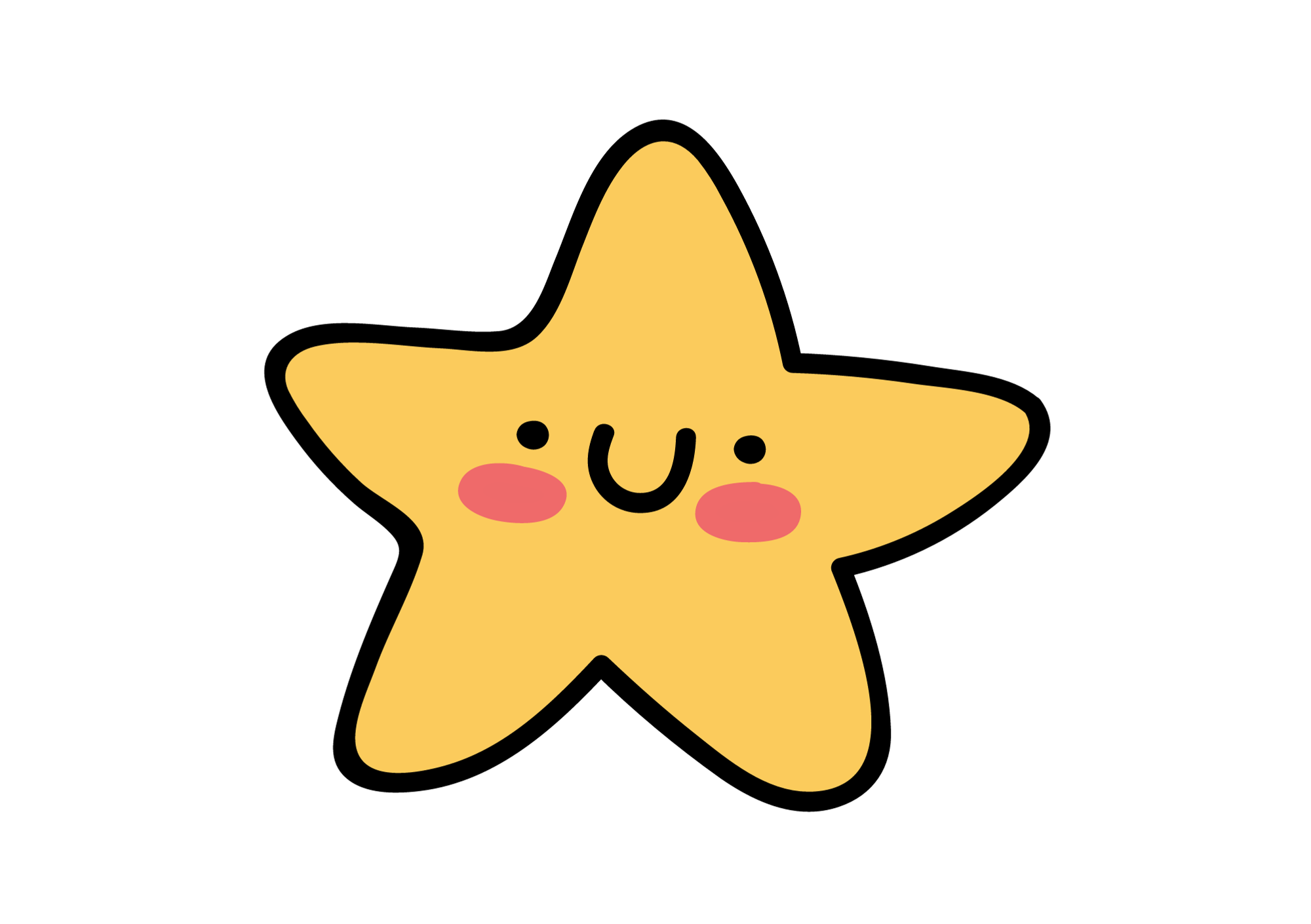 Review vocabulary and grammar.
Do exercises in the Activity book (page 95).
Check answers in the Teacher’s book (page 208) or Active Teach.
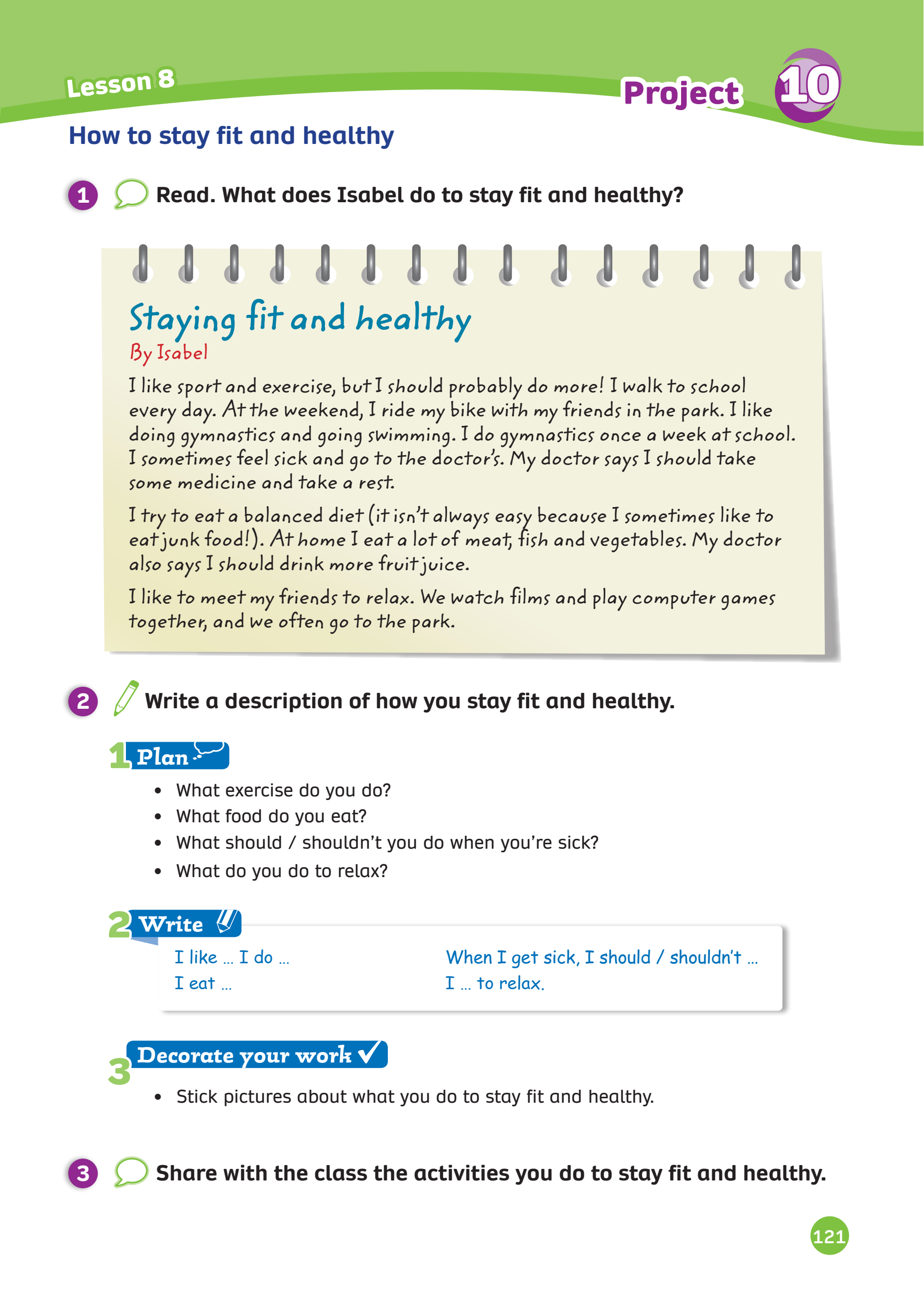 UNIT 10 – Lesson 8
We’ve learned…
- to write description
- PB p. 121
- AB p.95